St Louis
April 30th 2010
CNTRICS Workshop
Homology in Neuropsychopharmacology: Relevance for models of schizophrenia
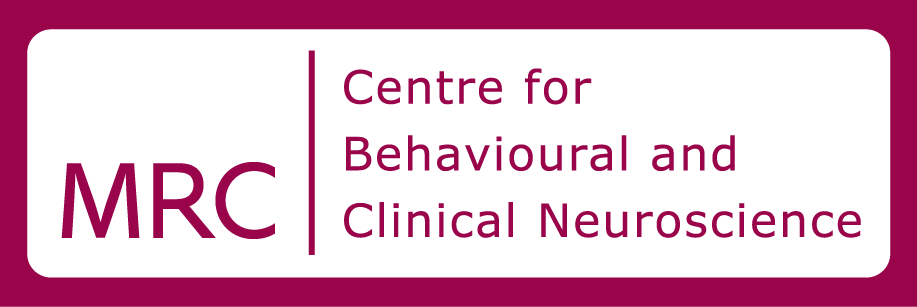 Trevor W. Robbins
Dept. of Expt. Psychology
MRC-Wellcome Trust Behavioural & Clinical Neuroscience Inst.
University of Cambridge U.K.
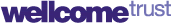 Homology: the same phylogenetic 
(or embryological) origin but not 
necessarily the same function

Analogy: connotes resemblance in 
function but not structure

(Richard Owen 1802-94)
Adding up the signs: diverse neuropathologies 
in schizophrenia
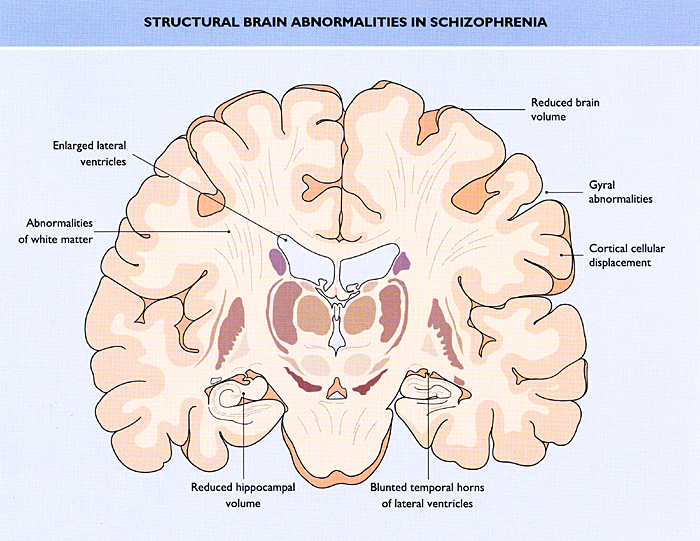 Stefan et al
Laruelle et al 1999
MRI of rat and human hippocampus
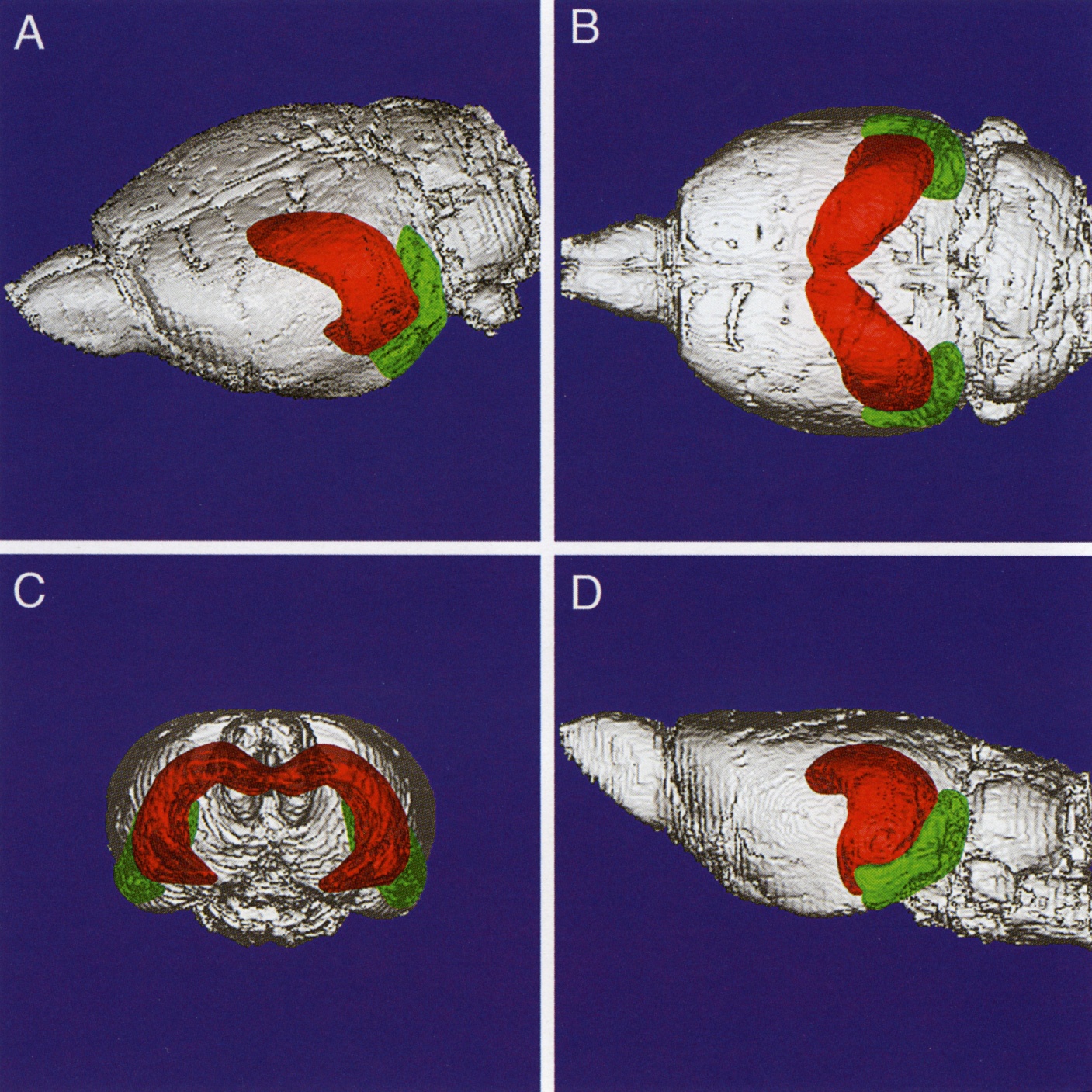 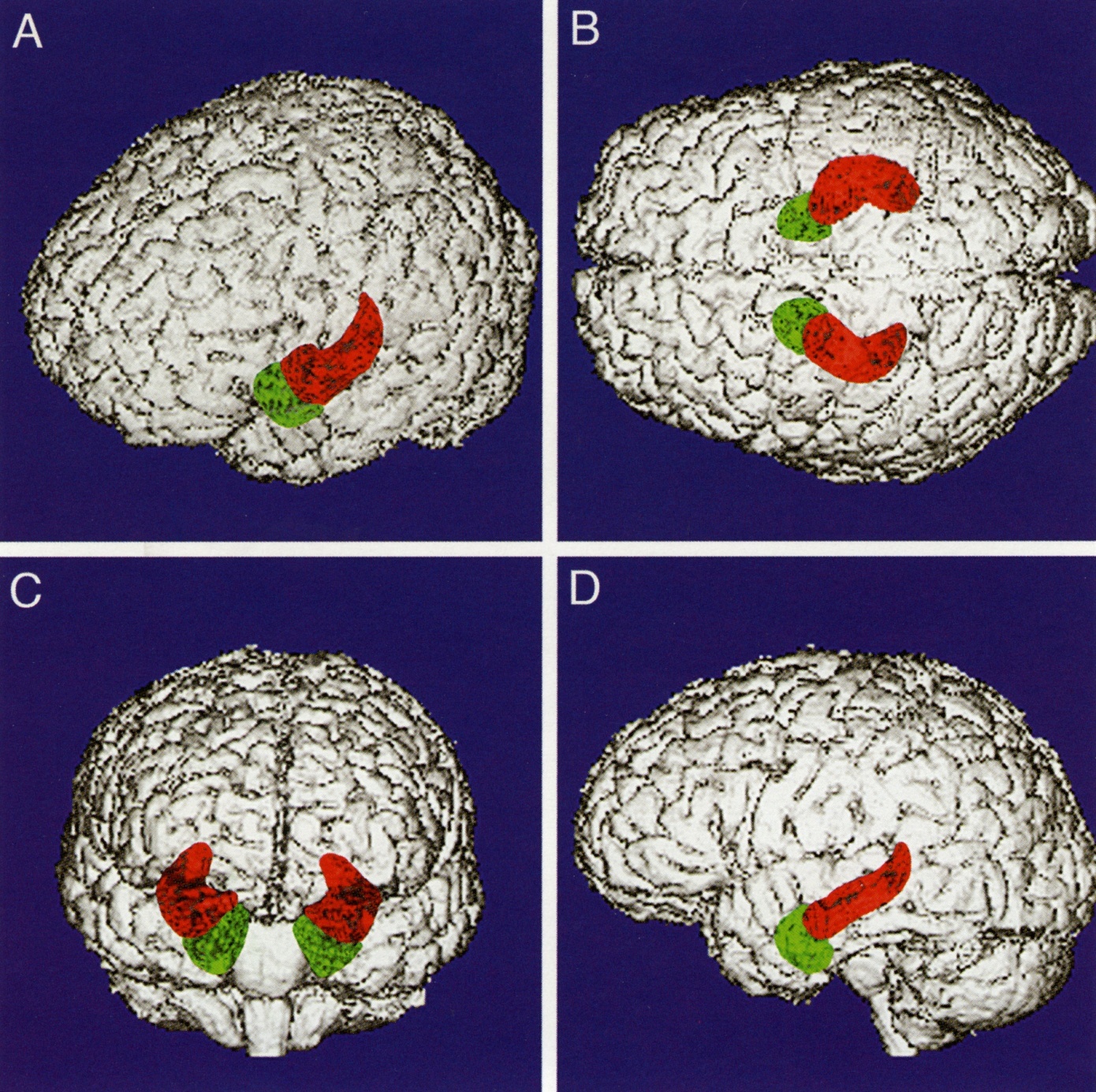 Red DG, HC proper, subiculum
Green Entorhinal cortex
G. Allan Johnson. Duke
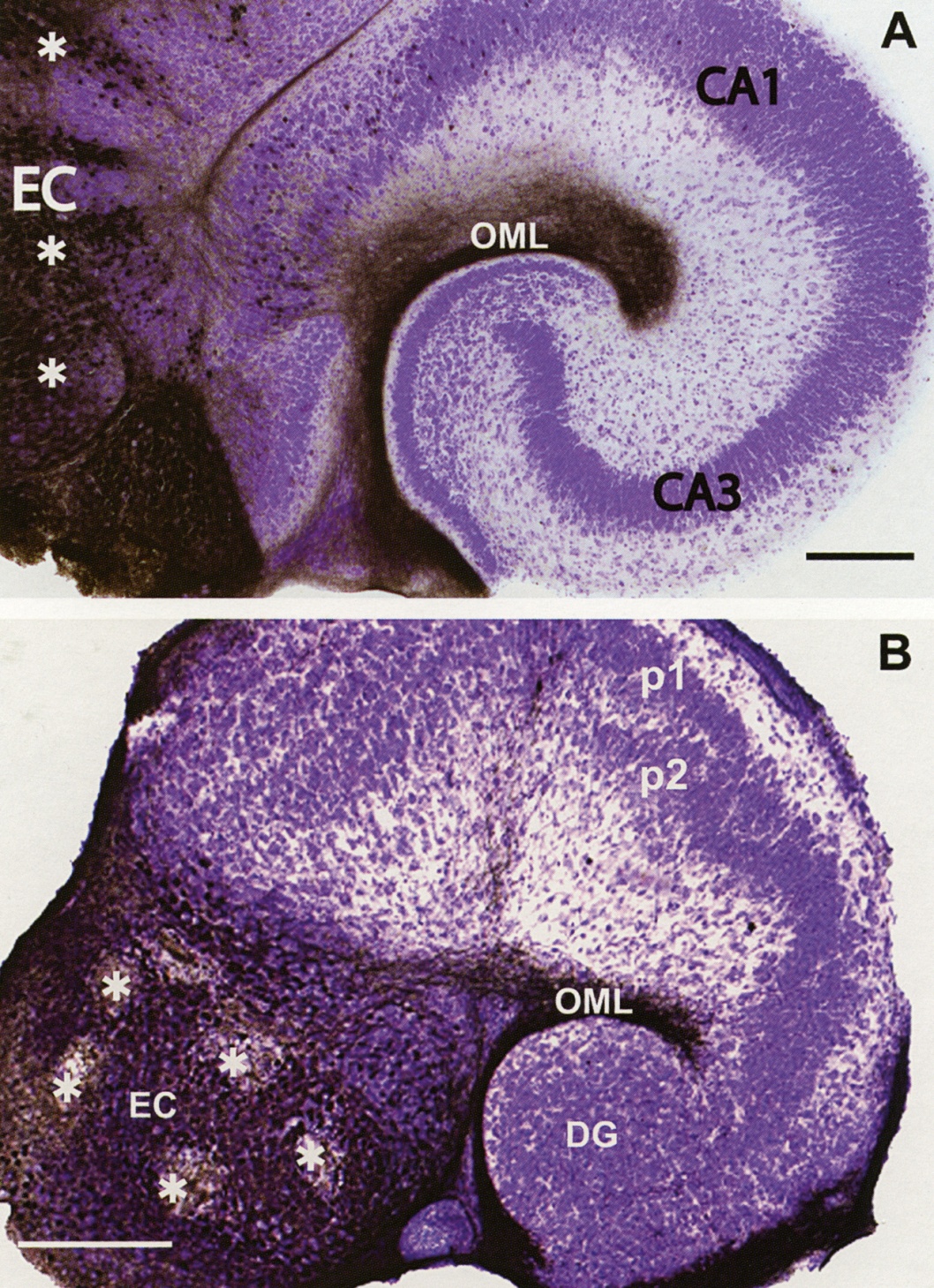 Entorhinal-hippocampal
projection in normal
and reeler mouse
DG
* biocytin injection sites
Zhao et al 2003, sfn
Architectonic maps of human, monkey and rat PFC
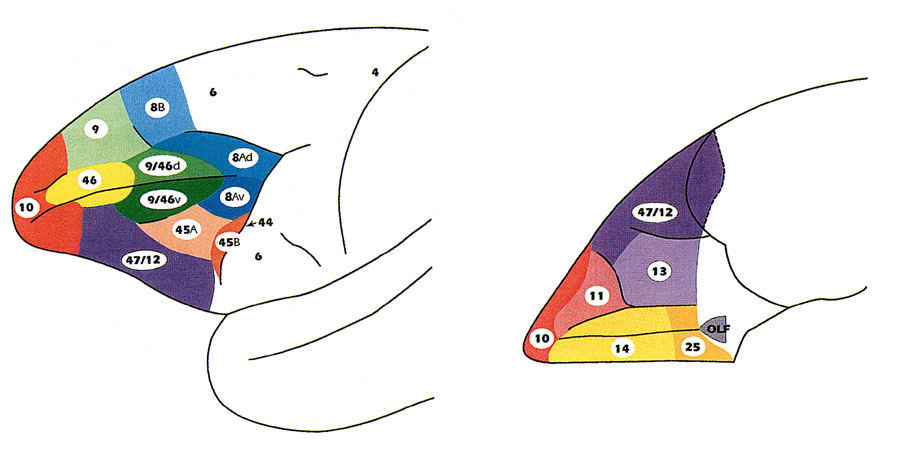 Petrides and Pandya
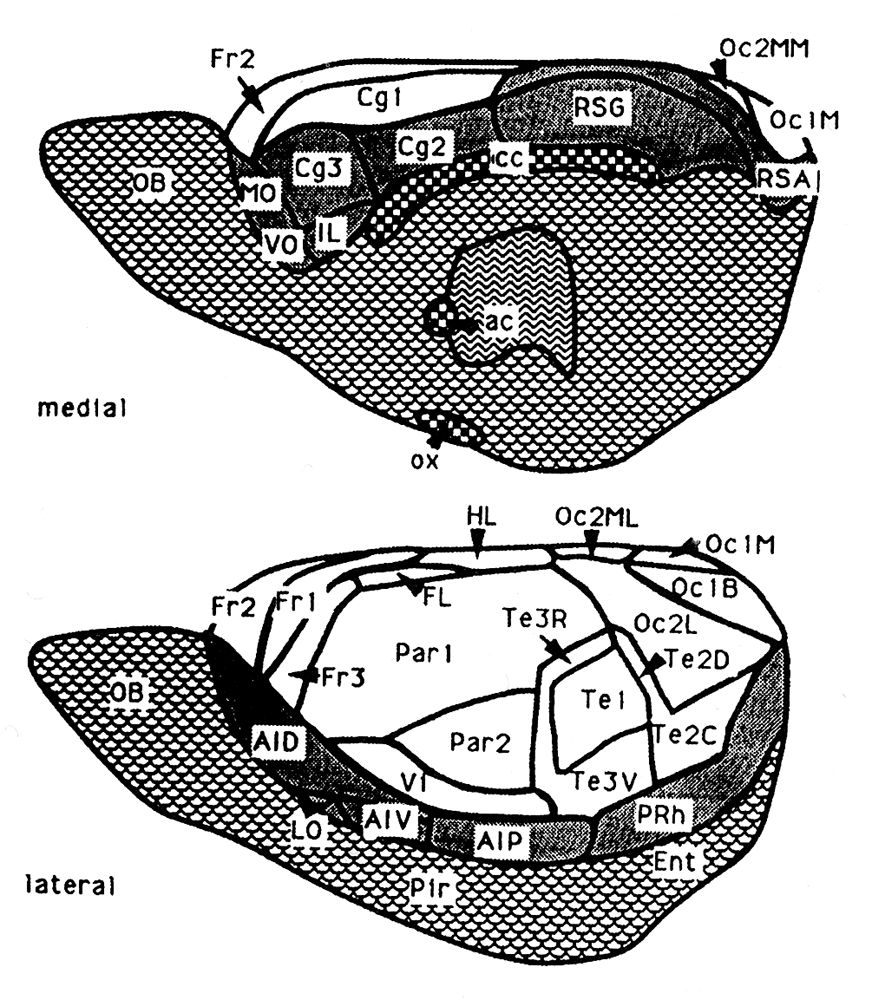 Preuss, T.“Do rats have a PFC?
The Rose-Woolsey-Akert 
program revisited”
J. Cog Neurosci.  7, 1-24
But medial PFC and 
orbitofrontal cortex
are probably homologous
with similar regions in primate PFC
Zilles
Schematic summary of alterations in GABA-circuitry in dorsolateral PFC in schizophrenia
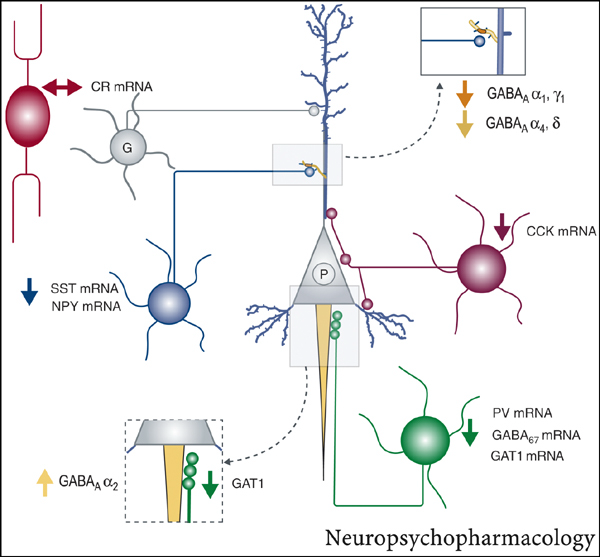 Lewis & Gonzalez-Burgos 2008
Tests of executive function in monkeys, rodents & humans
>
3 5 7
2 4 6
4 6 8
9
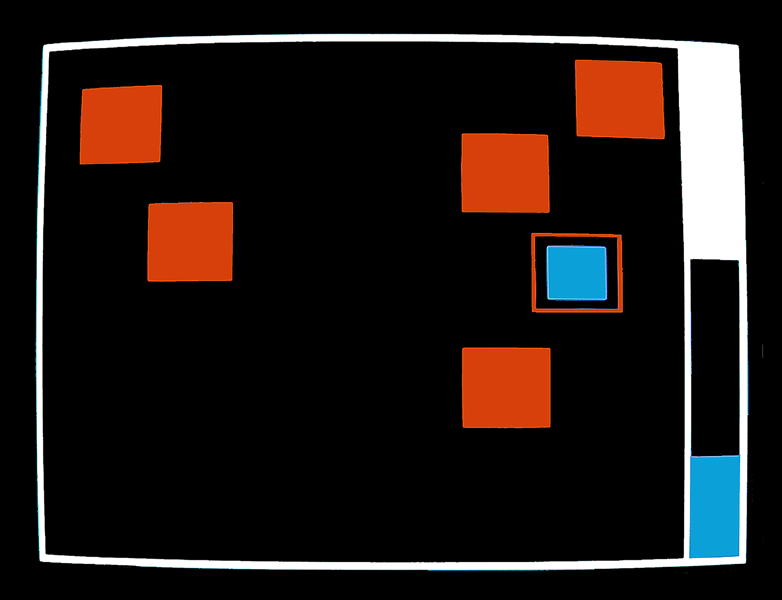 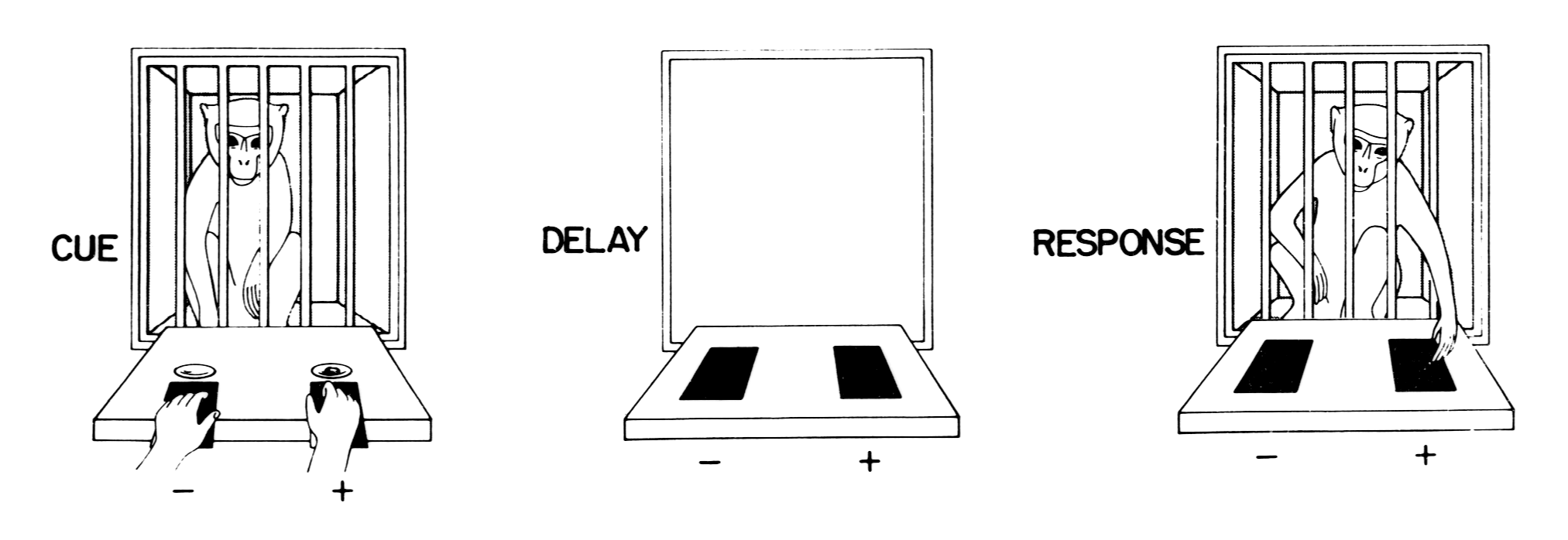 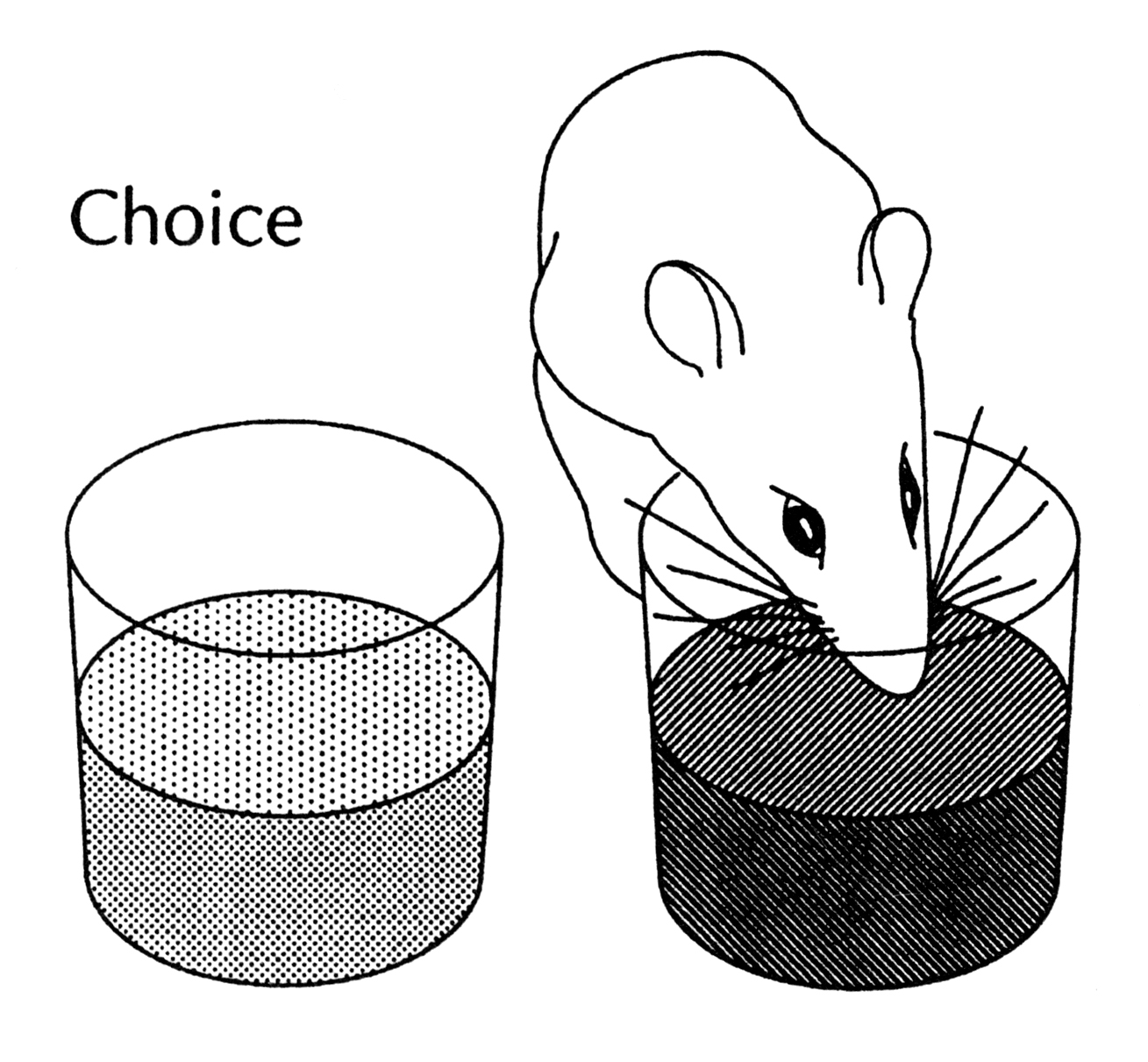 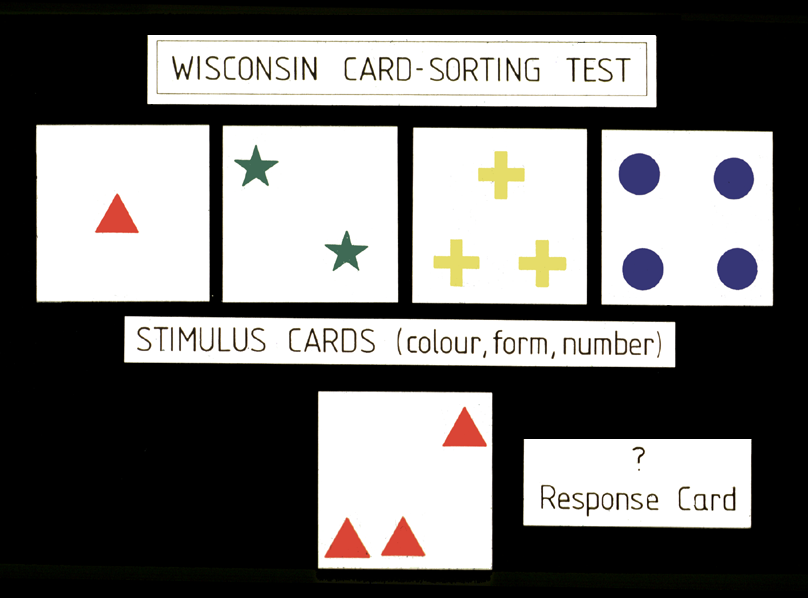 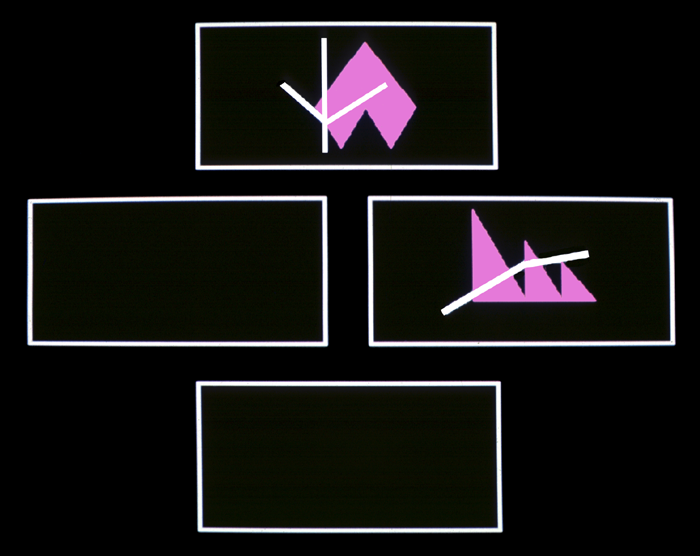 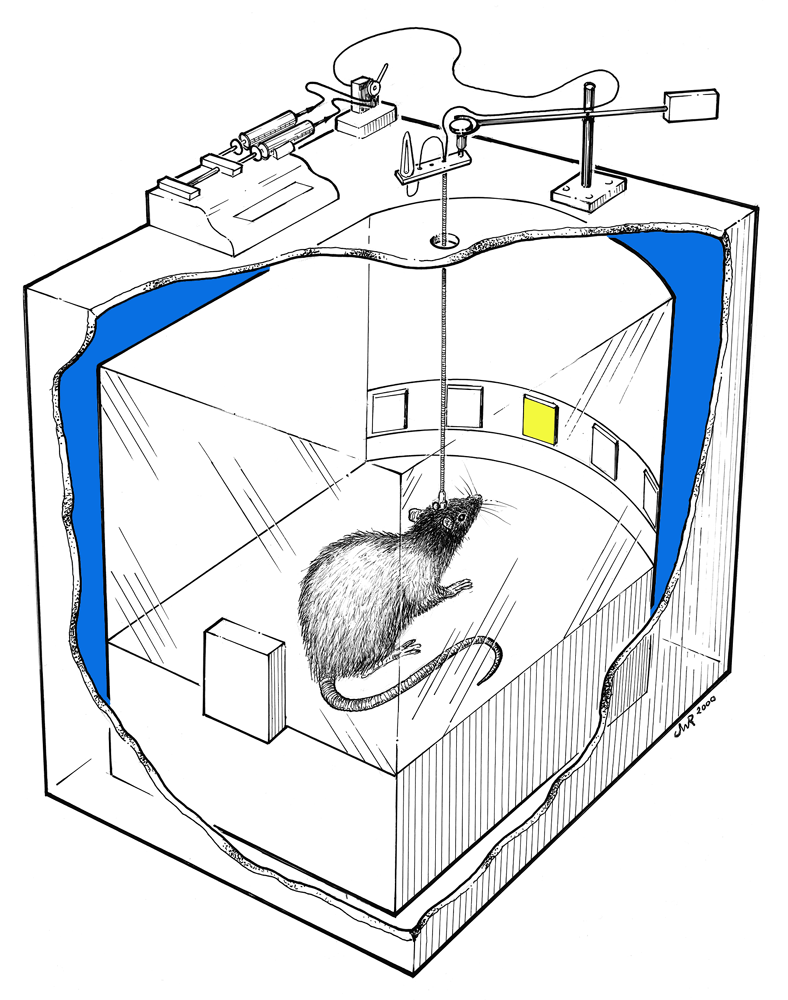 BEEP!
Activity in DLPFC during retention spatial oculomotor task
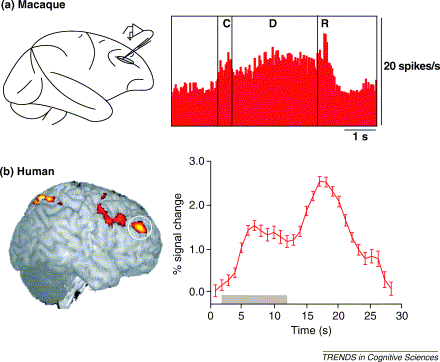 Curtis & D’Esposito  TICS 2003
Schizophrenics have impaired working memory 
performance on oculomotor DR task
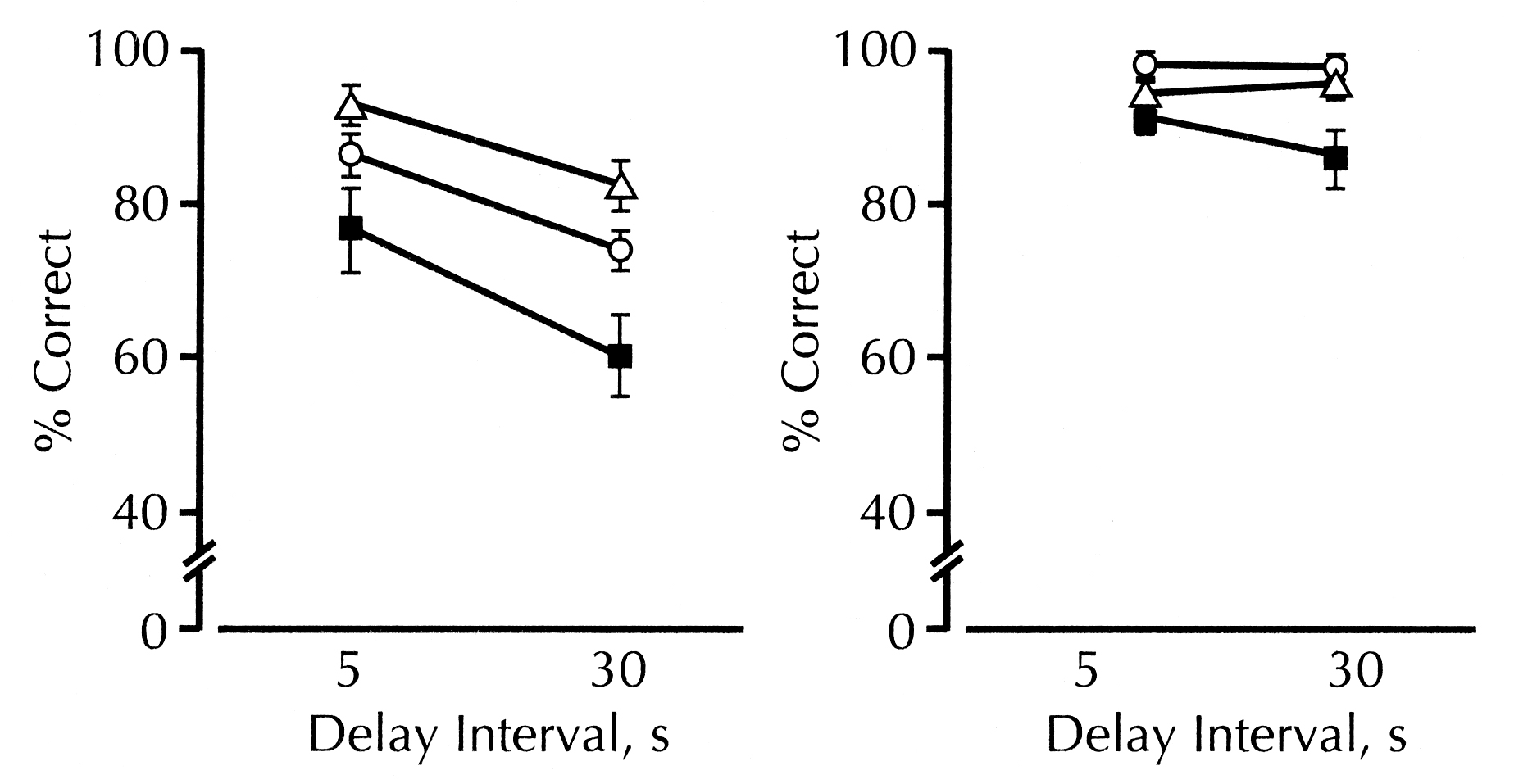 bipolar
schiz
Park & Holzman 1992
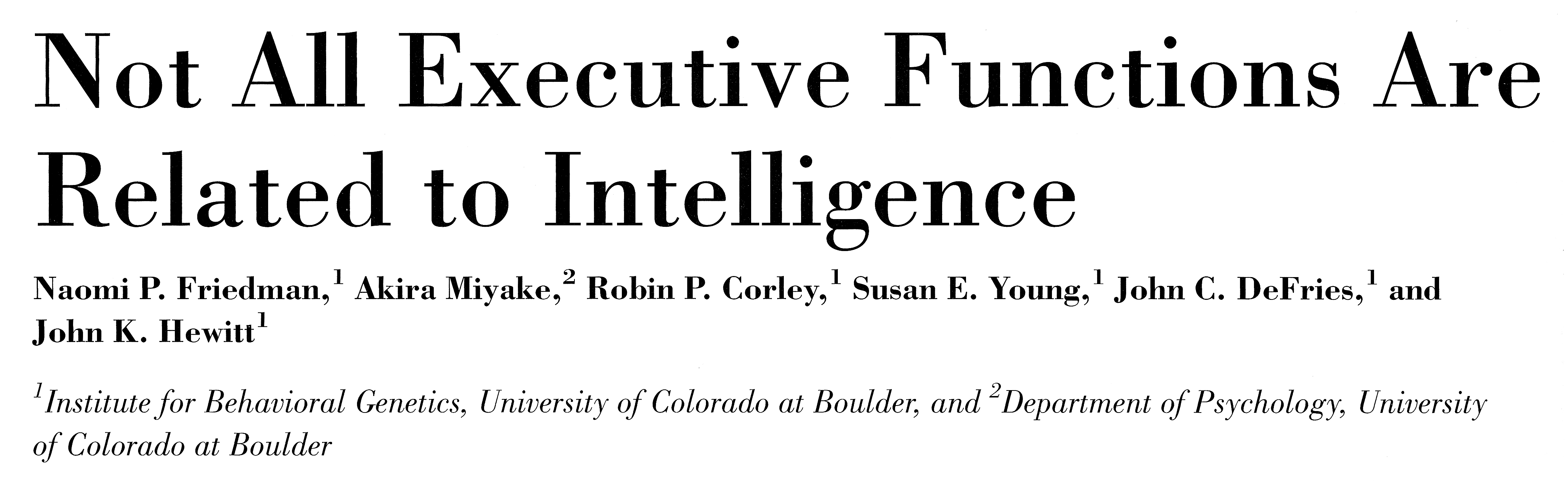 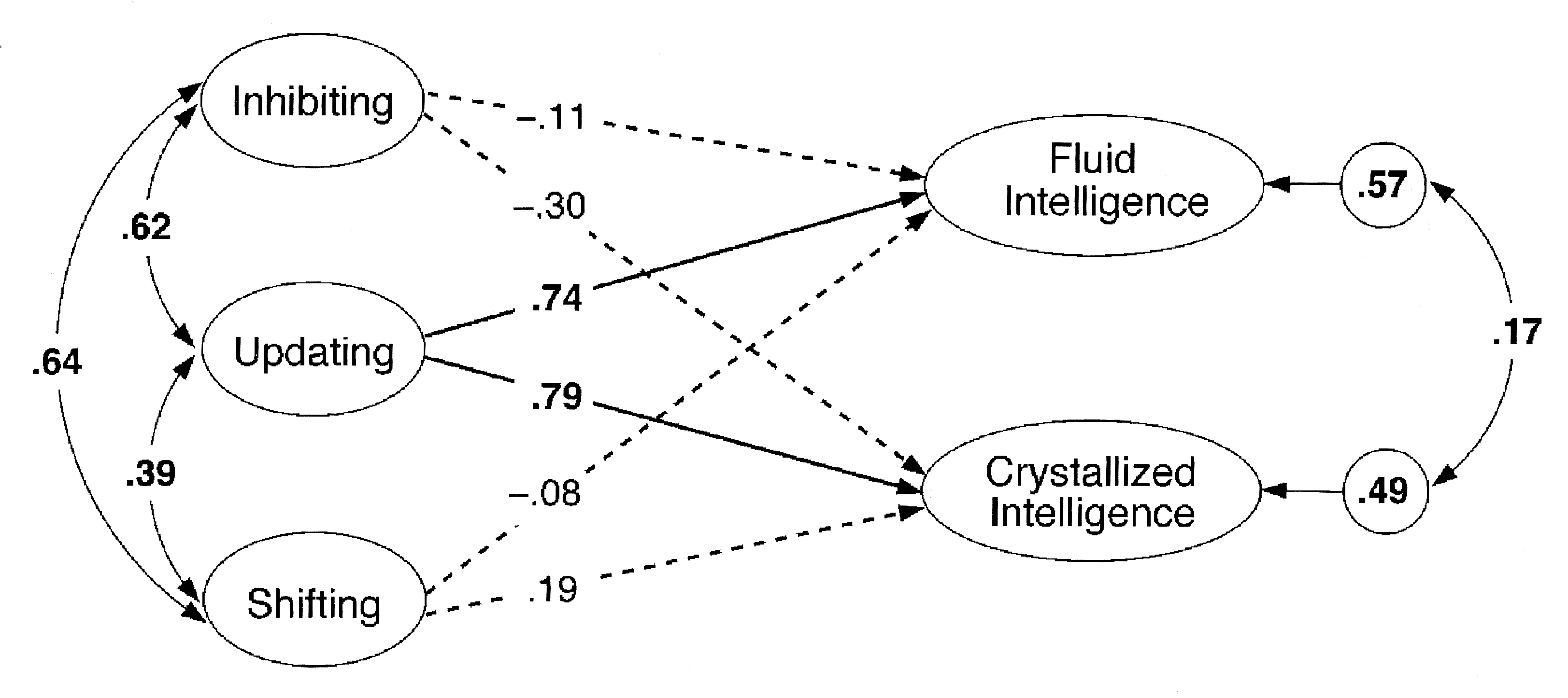 Psychological Science 17, 172-179.
Classical and modern tests of attentional set-shifting
CANTAB ID-ED
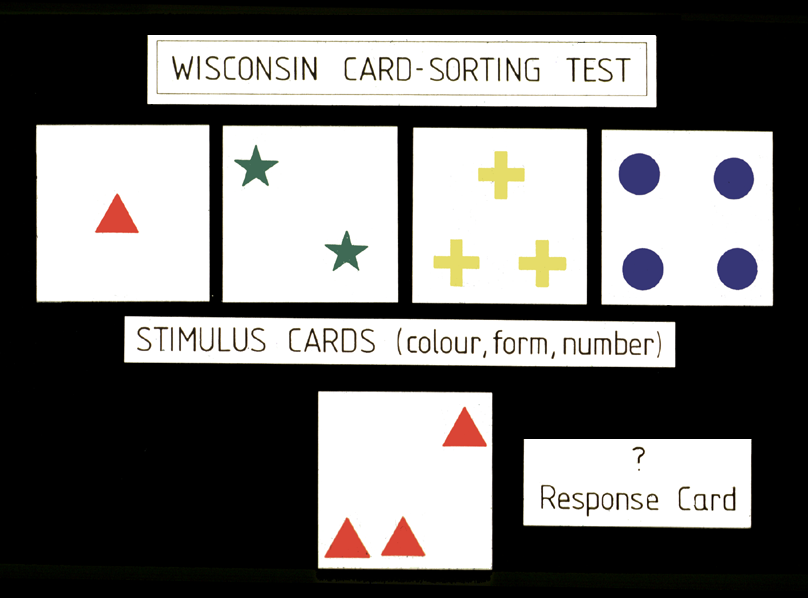 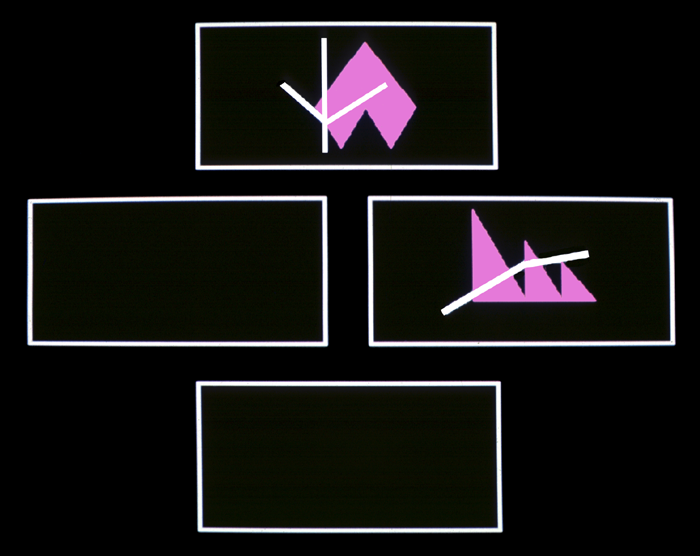 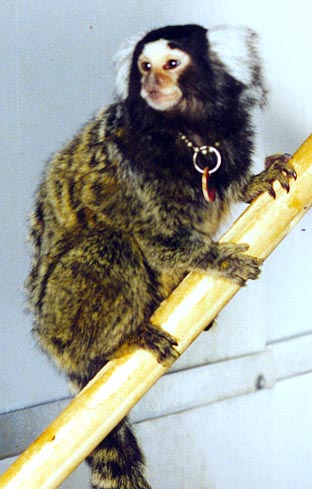 Sensitive to frontal lobe damage 
in humans (B. Milner)
…. And schizophrenia (D. Weinberger et al)
Three forms of cognitive flexibility/plasticity
shape to line
line to shape
basic discrimination task
shape to shape
line to line
stimuli stay the same;
 reward shifts
Double dissociation of EDS and reversal learning after frontal lesions
orbitofrontal
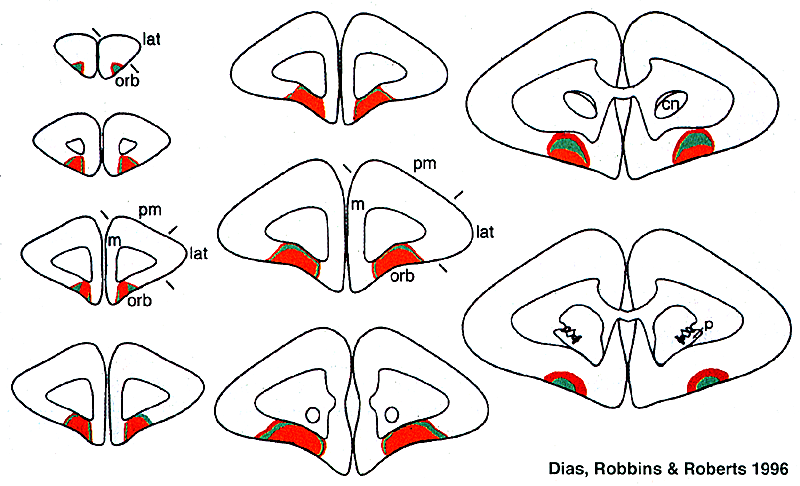 lateral
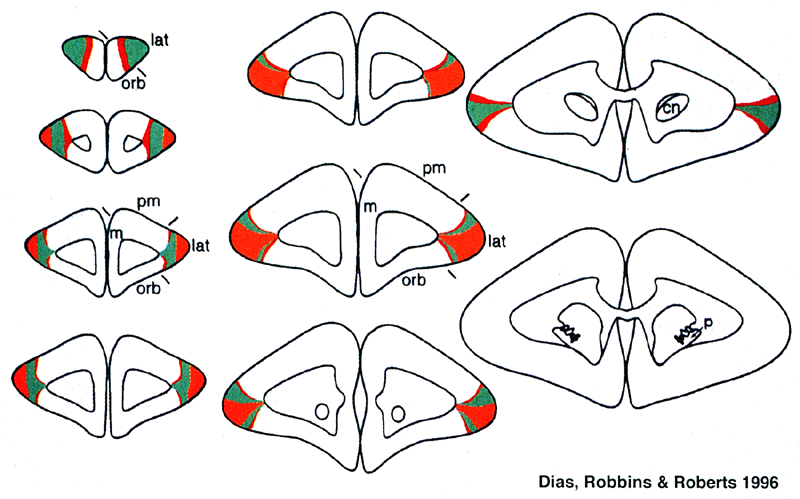 Dias , Robbins & Roberts Nature 1996
Mapping the cortico-striatal loops in the marmoset brain
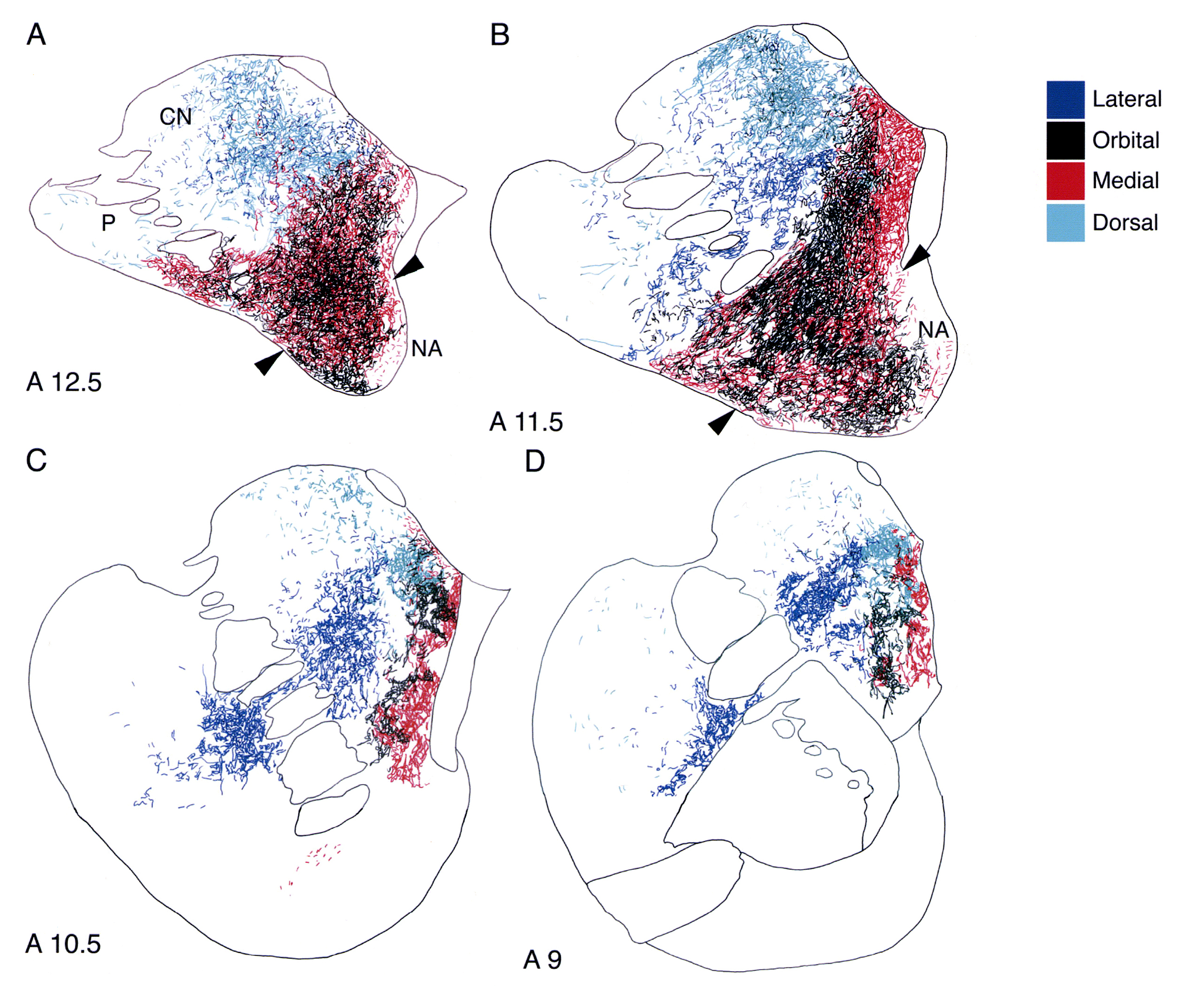 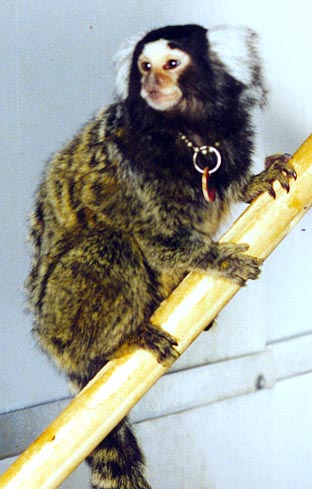 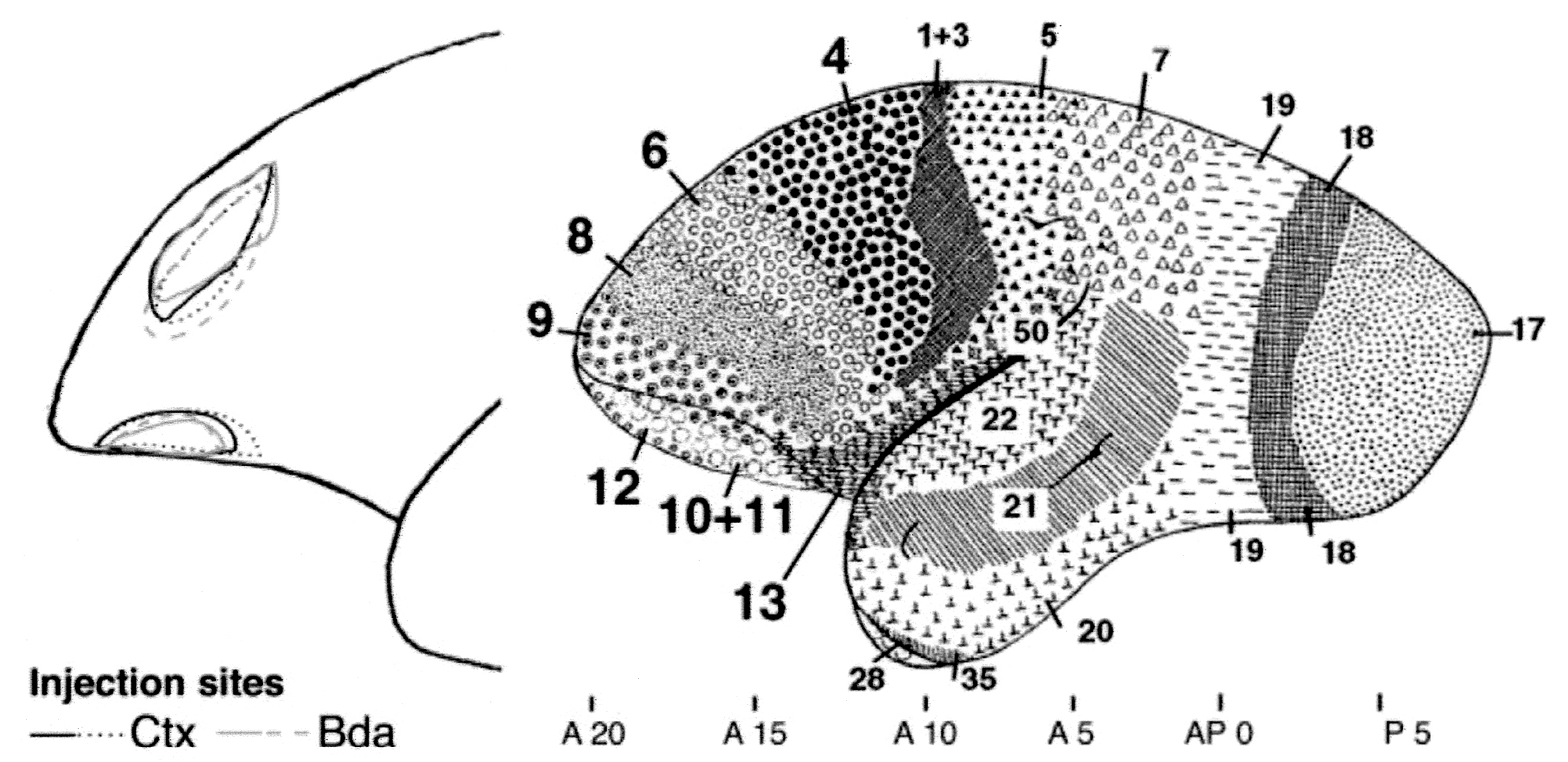 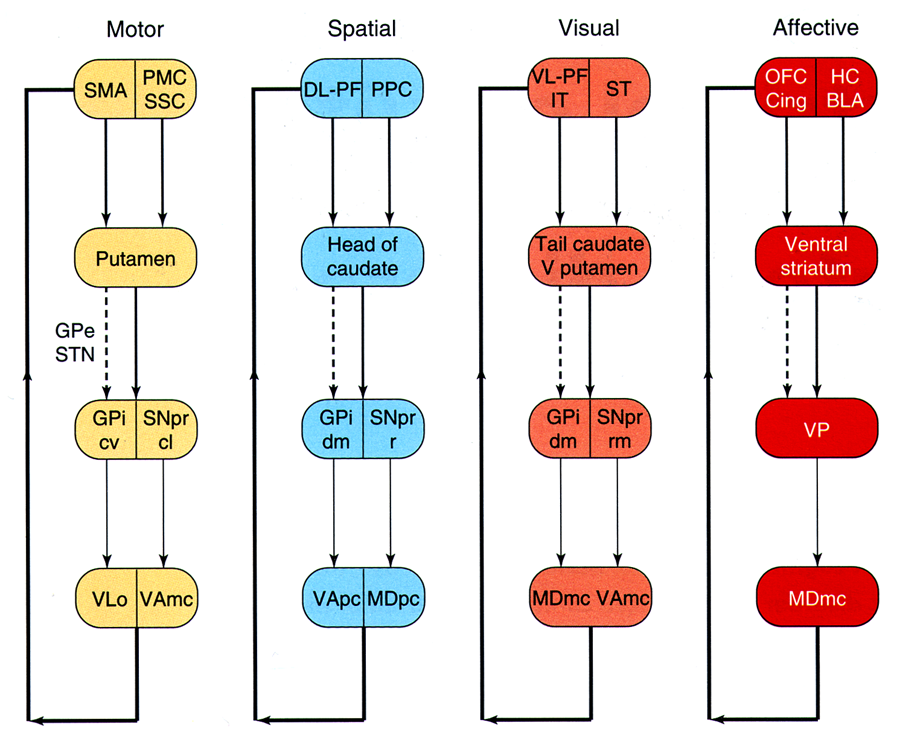 Roberts et al
J Comp. Neurol.
2007
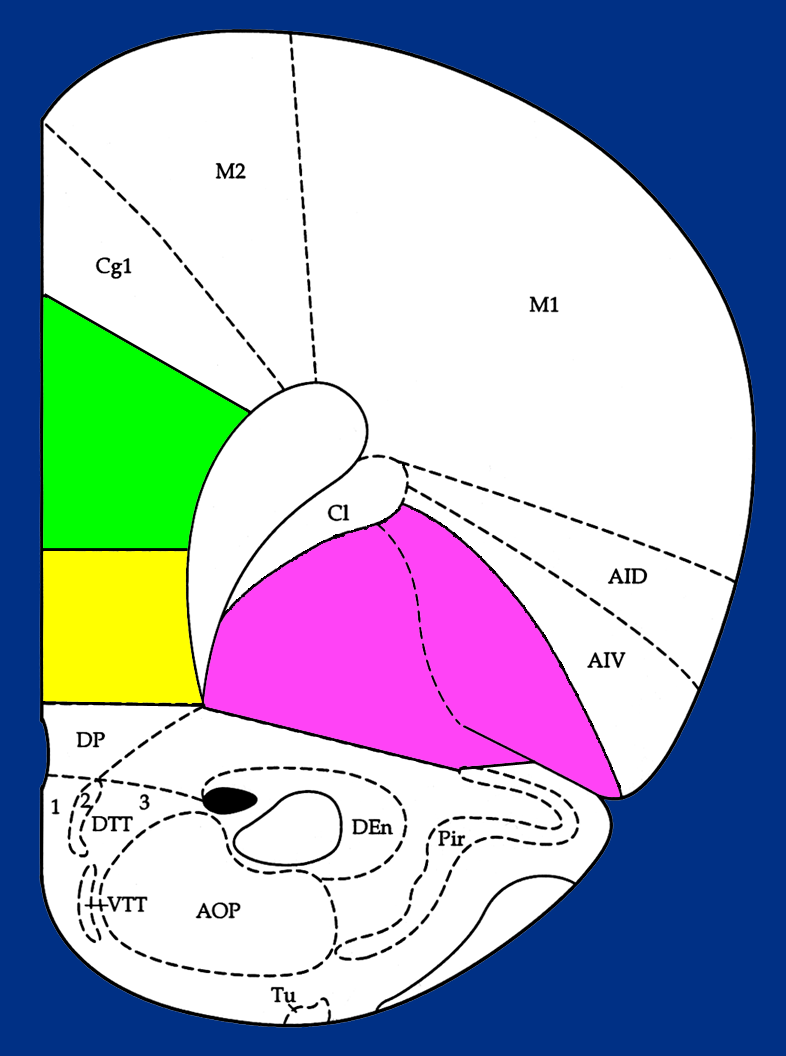 Cg3
IL
VO
LO
Double dissociation of reversal learning and 
extra-dimensional set-shifting in rats
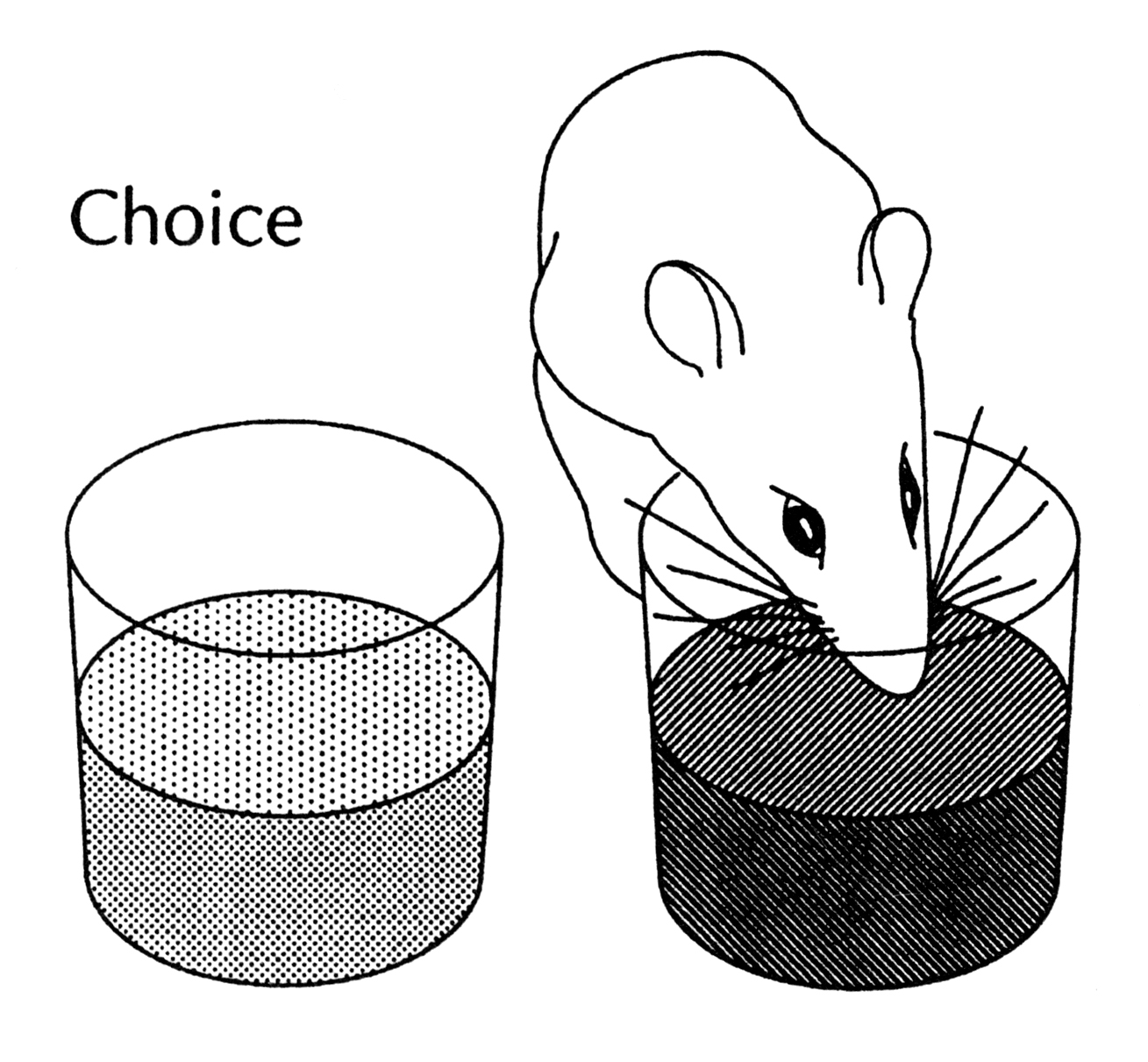 ; Birrell and Brown 2000;Brown & Bowman 2002 ; McAlonan & Brown 2003
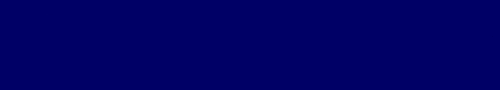 Double dissociation of effects of PFC lesions performance 
on reversal and set-shifting tasks in mice
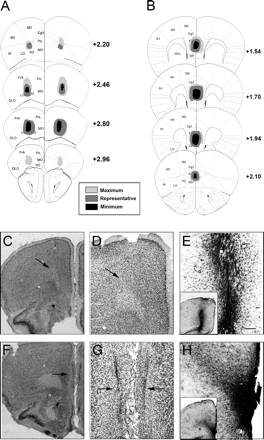 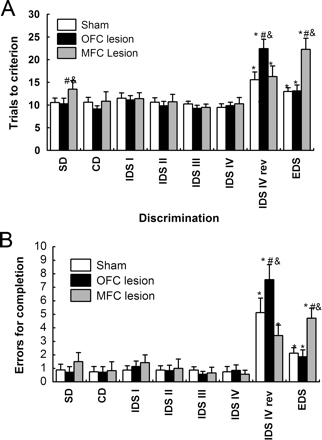 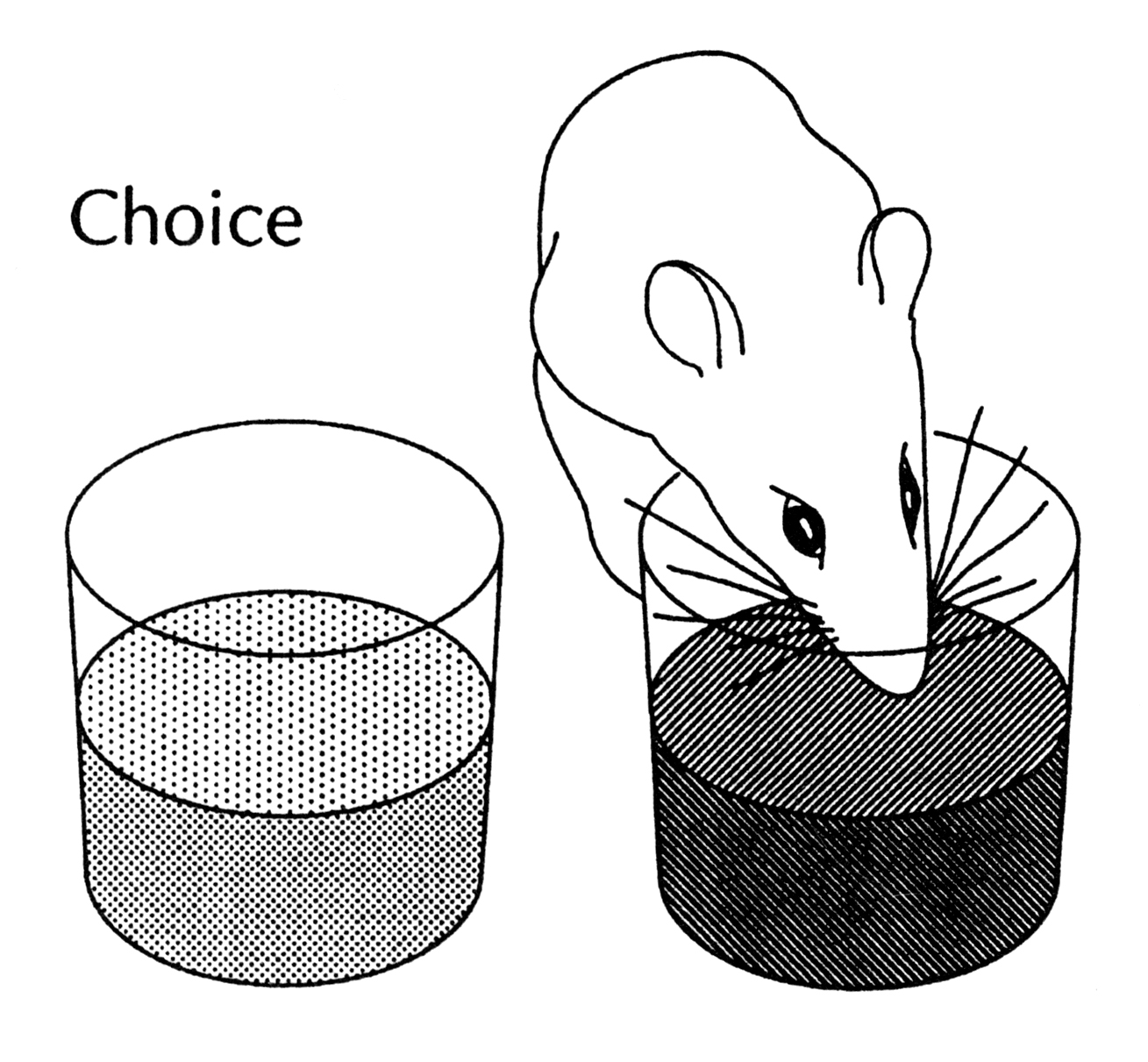 Bissonette, G. B. et al. J. Neurosci. 2008;28:11124-11130
Copyright ©2008 Society for Neuroscience
Over-expression of human COMT-Val impairs attention shift task in mice
*
*
#
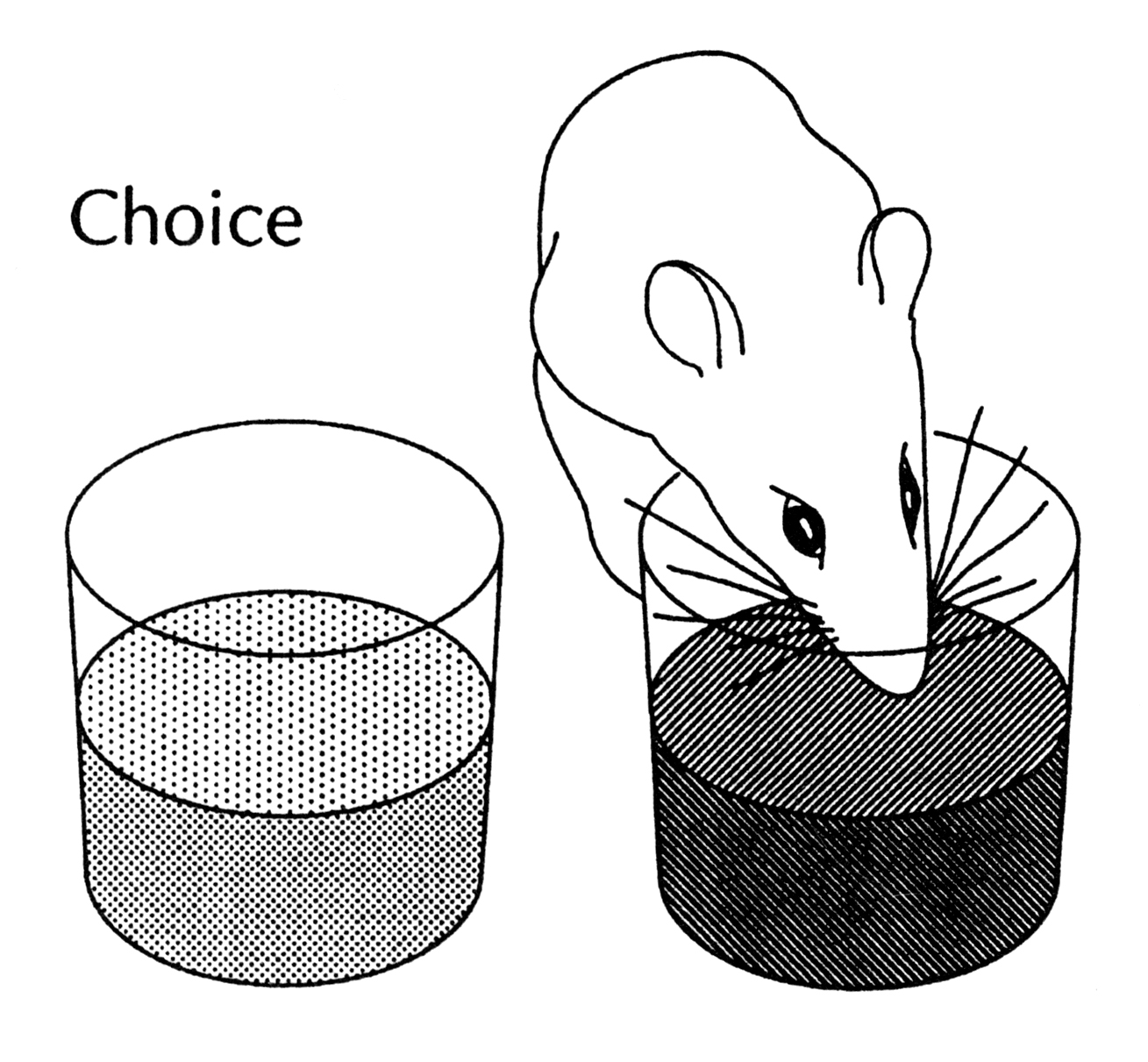 a
Papeleo et al Journal Neuroscience 2008
80
#
60
Trials to criterion
40
20
0
SD
CD
CDR
IDS
IDSRe
IDS2
IDSRe2
EDS
EDSRe
b
120
*p<.01  v. controls
#p<.0005  v. other stages
90
Minutes
60
30
0
SD
CD
CDRe
IDS
IDSRe
IDS2
IDSRe2
EDS
EDSRe
fMRI of WCST analogue in humans and macaque
Shift activations
In ventrolateral PFC 
B.A. 44/45
Inferior frontal
 sulcus
Nakahara et al 2002
Extra-dimensional set shifting and reversal learning 
involve different PFC circuitry: Evidence from human fMRI
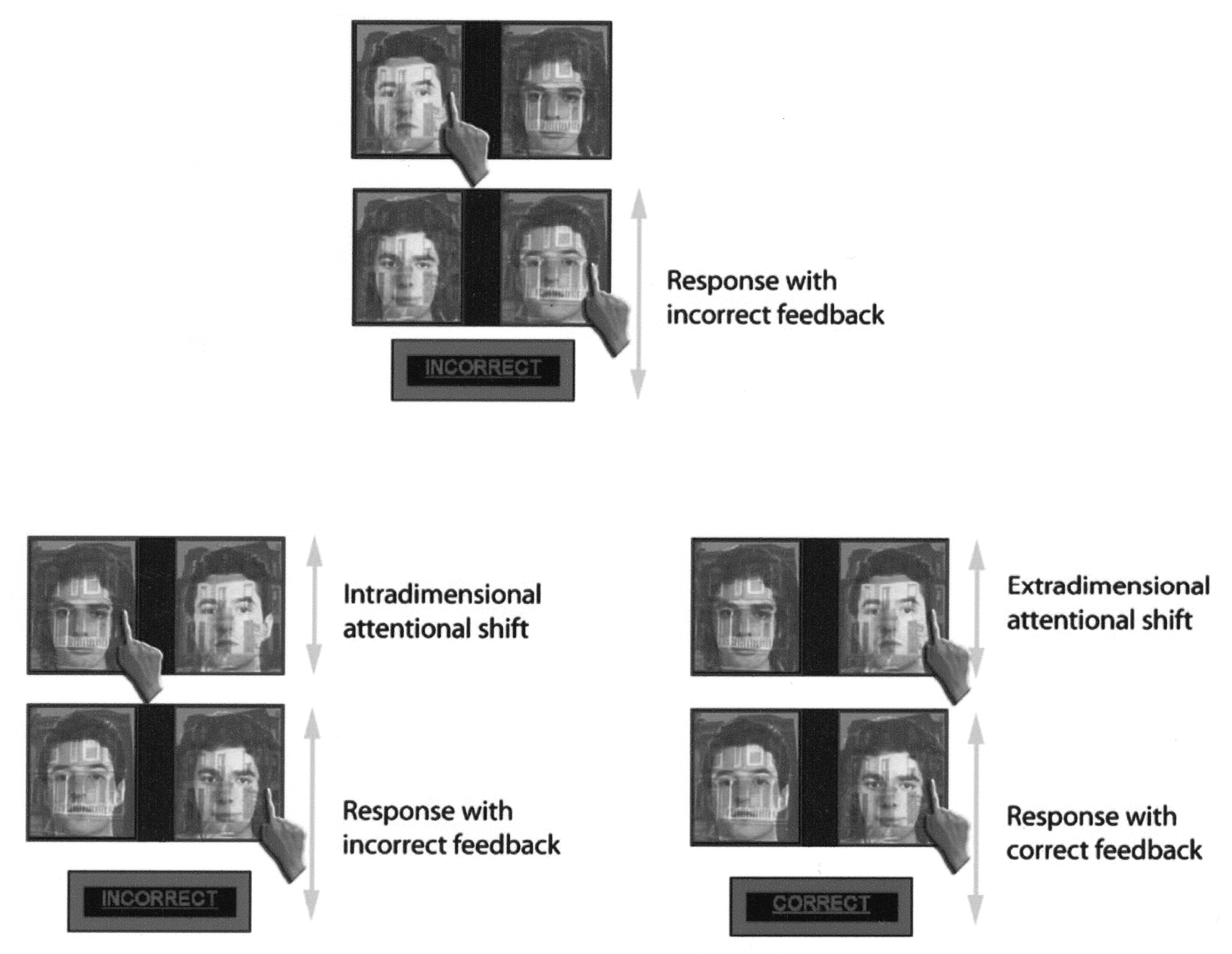 Reversal =OFC
EDS=VL-PFC
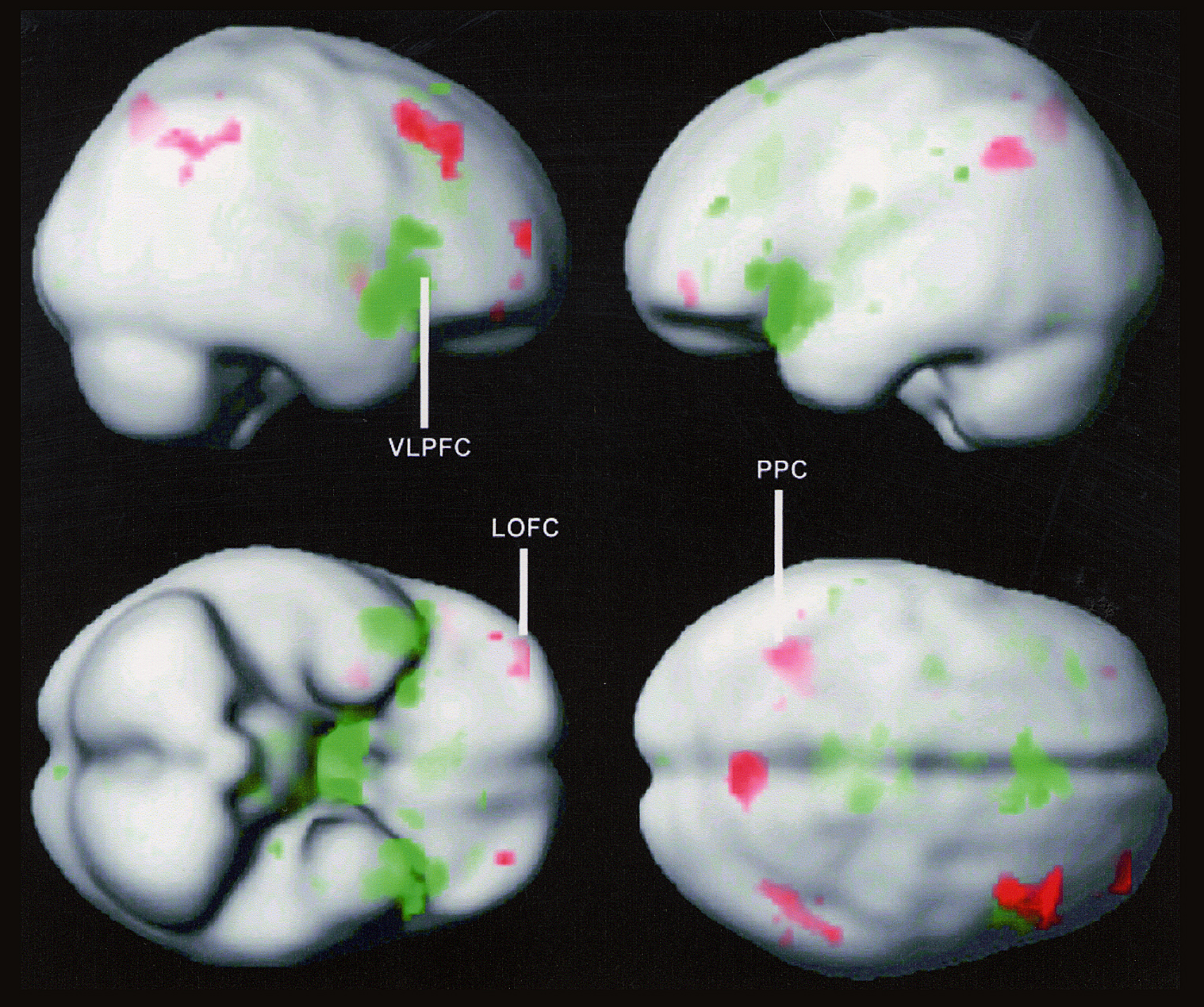 Hampshire & Owen Cerebral Cortex, 2006
CANTAB: Attentional set-shifting (and reversal)
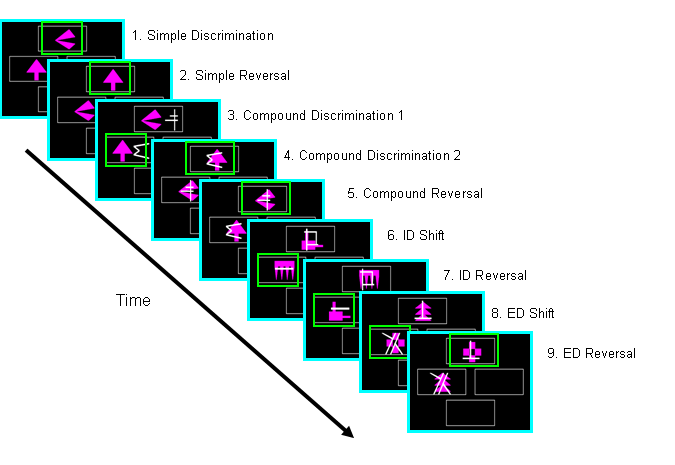 Chronic Schizophrenics
perform at least as badly
as frontal (and much worse than temporal or hippocampal) patients on the attentional set-forming and shifting tasks
Percentage  passing each stage
Nb unusual difficulty 
Of schizophrenics
with the ID 
(as well as ED) 
shift stage
Pantelis et al,  Schiz. Res 1999
Attentional set-formation and shifting in schizophrenia
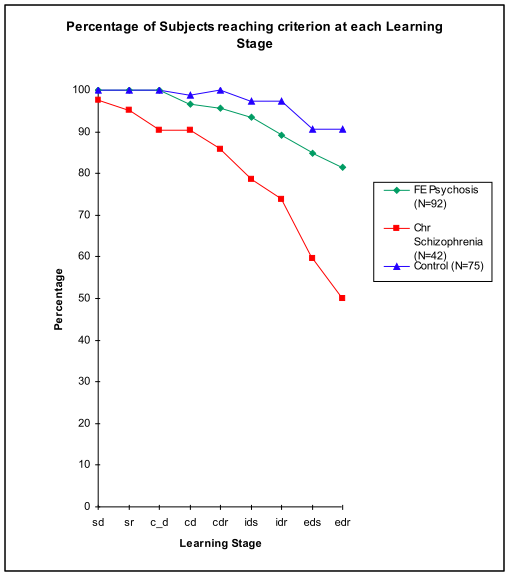 ID/ED set-shifting unimpaired in FE Sz but very poor in chronic Sz (Pantelis et al, 1999; Hutton et al, 1998; Elliott et al, 1995) 
suggesting change over illness in frontal brain regions
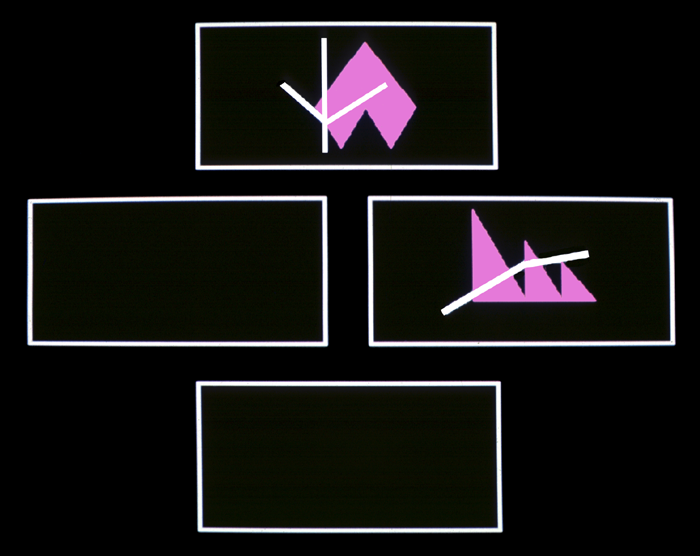 ED-shifting is not an endophenotype in schizophrenia
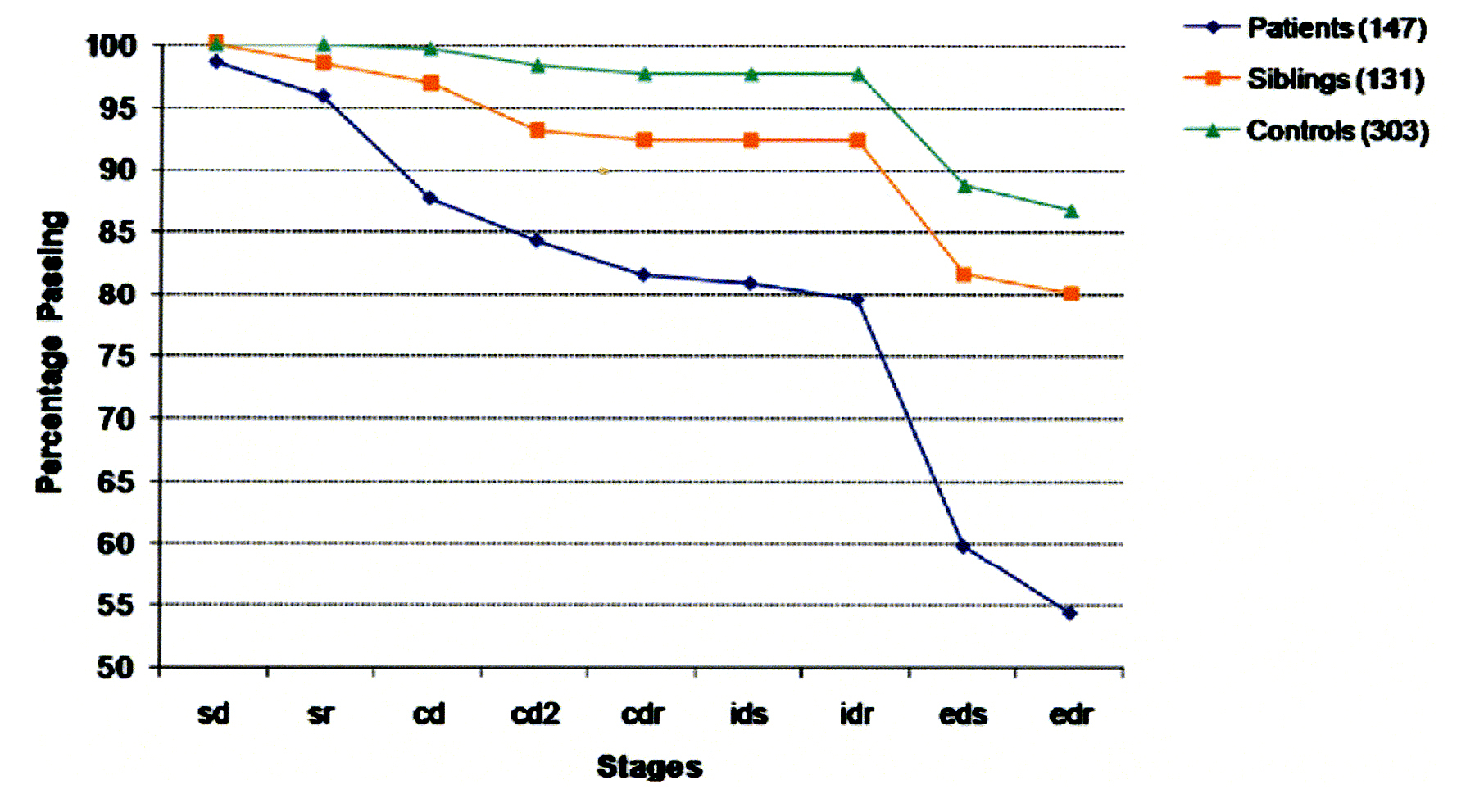 Ceaser et al 2008
SCHIZ.
Improvement in IDED following modafinil in schizophrenia
Improvement 
Turner et al 2004
Stages 
Back-translation: Modafinil improves eds performance
 in rats following chronic PCP
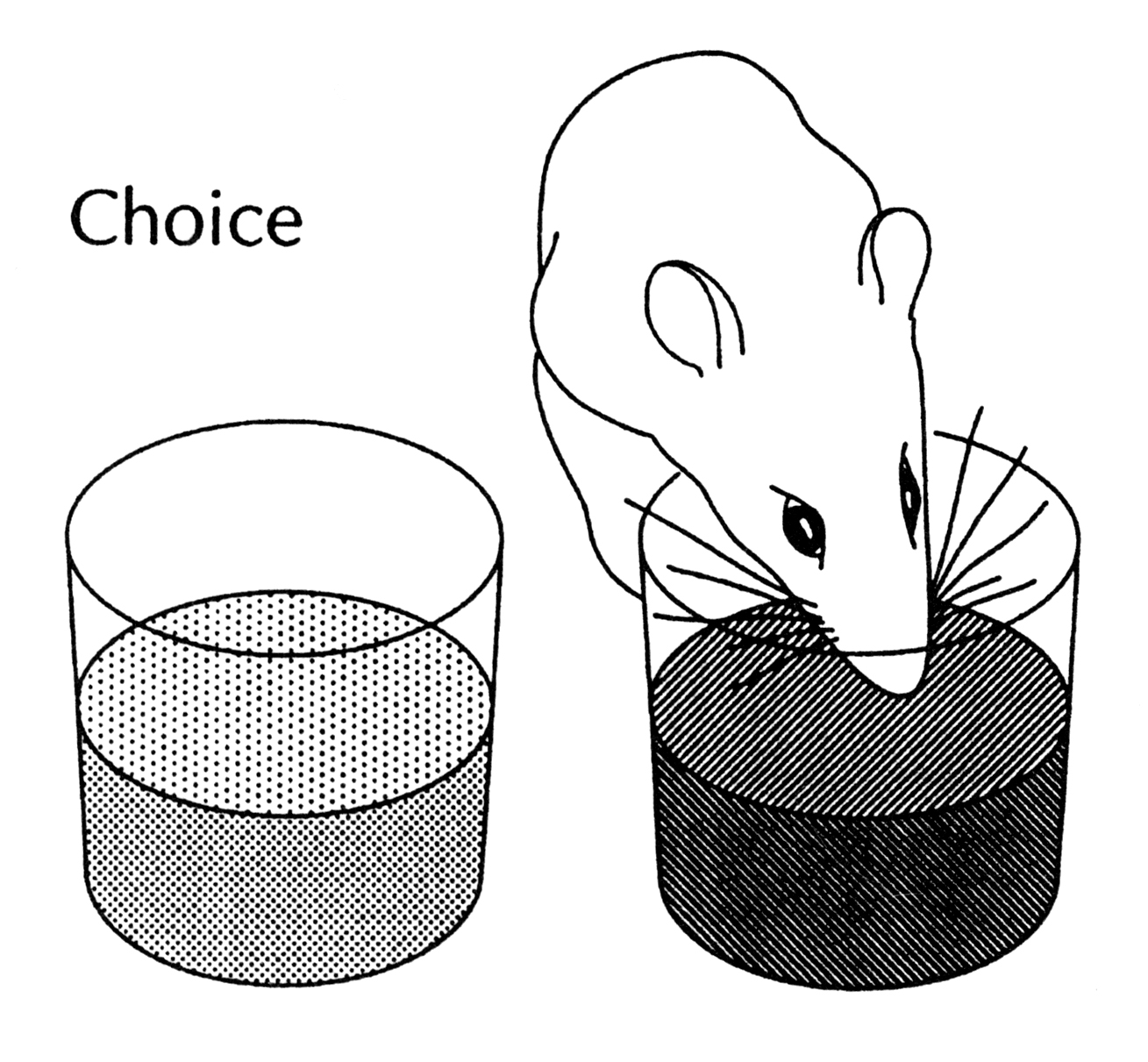 Goedthegebeur & Dias Psychopharmacology (2009)
Detailed error analysis in first episode schizophrenia
reveals consistent deficits on reversal
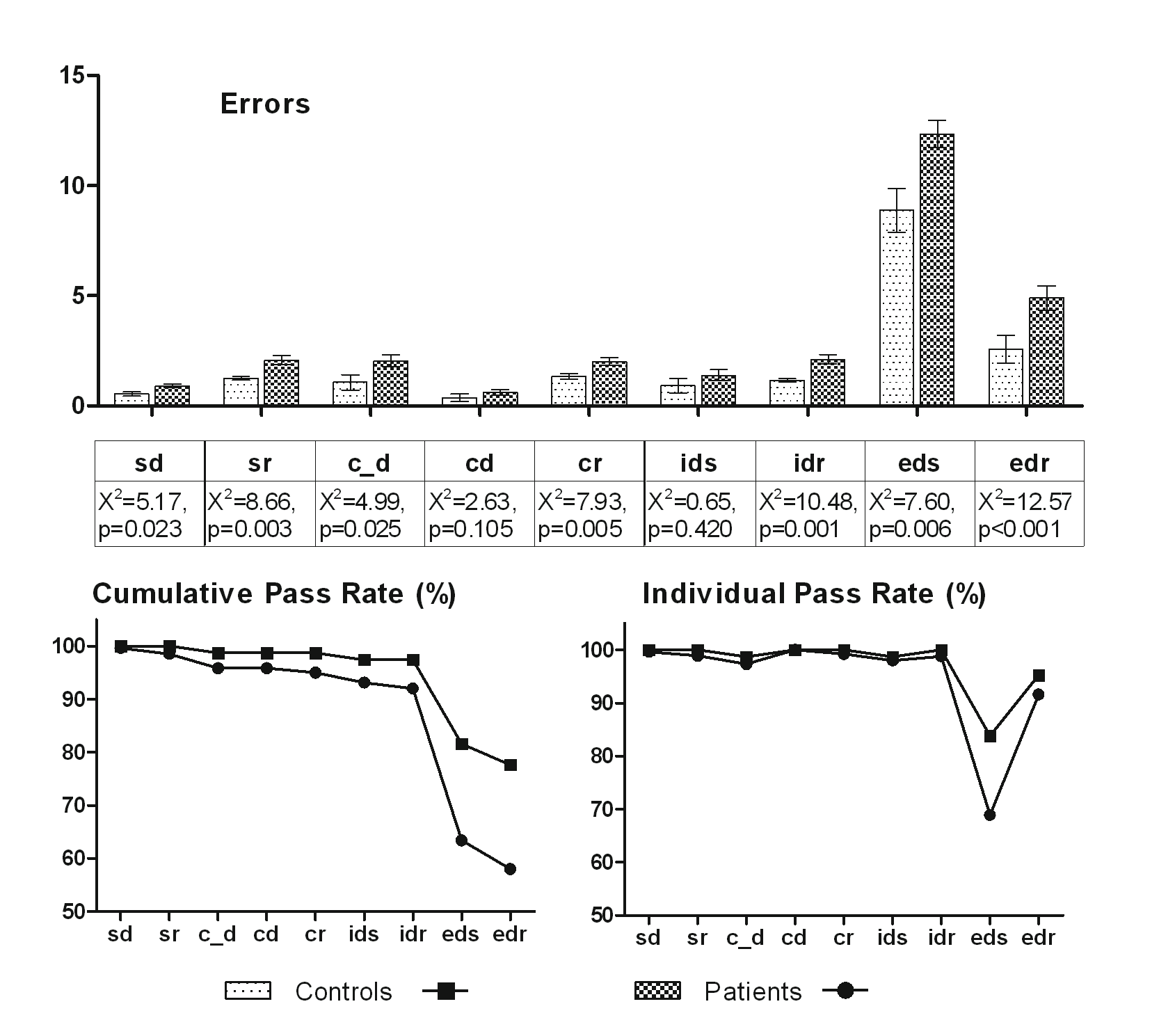 Leeson et al 2009 Biol. Psychiat
Imaging dopamine reward neurons in rhesus and 
human brain: relevance to aberrant learning 
in schizophrenia
Reward predicted
No reward occurs
Reward predicted
Reward occurs
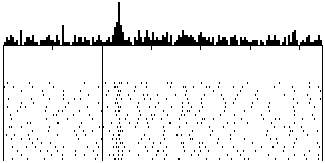 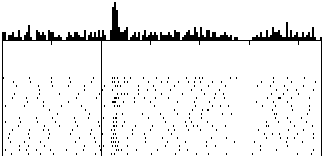 D  V =  a b  (l - V)
CS
Schultz
Rew
CS
Rew omission
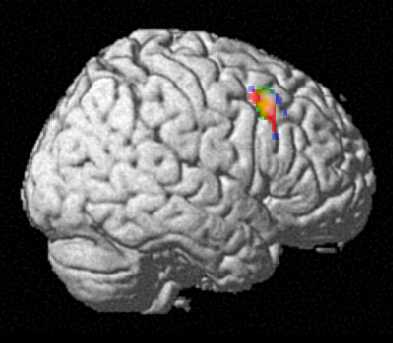 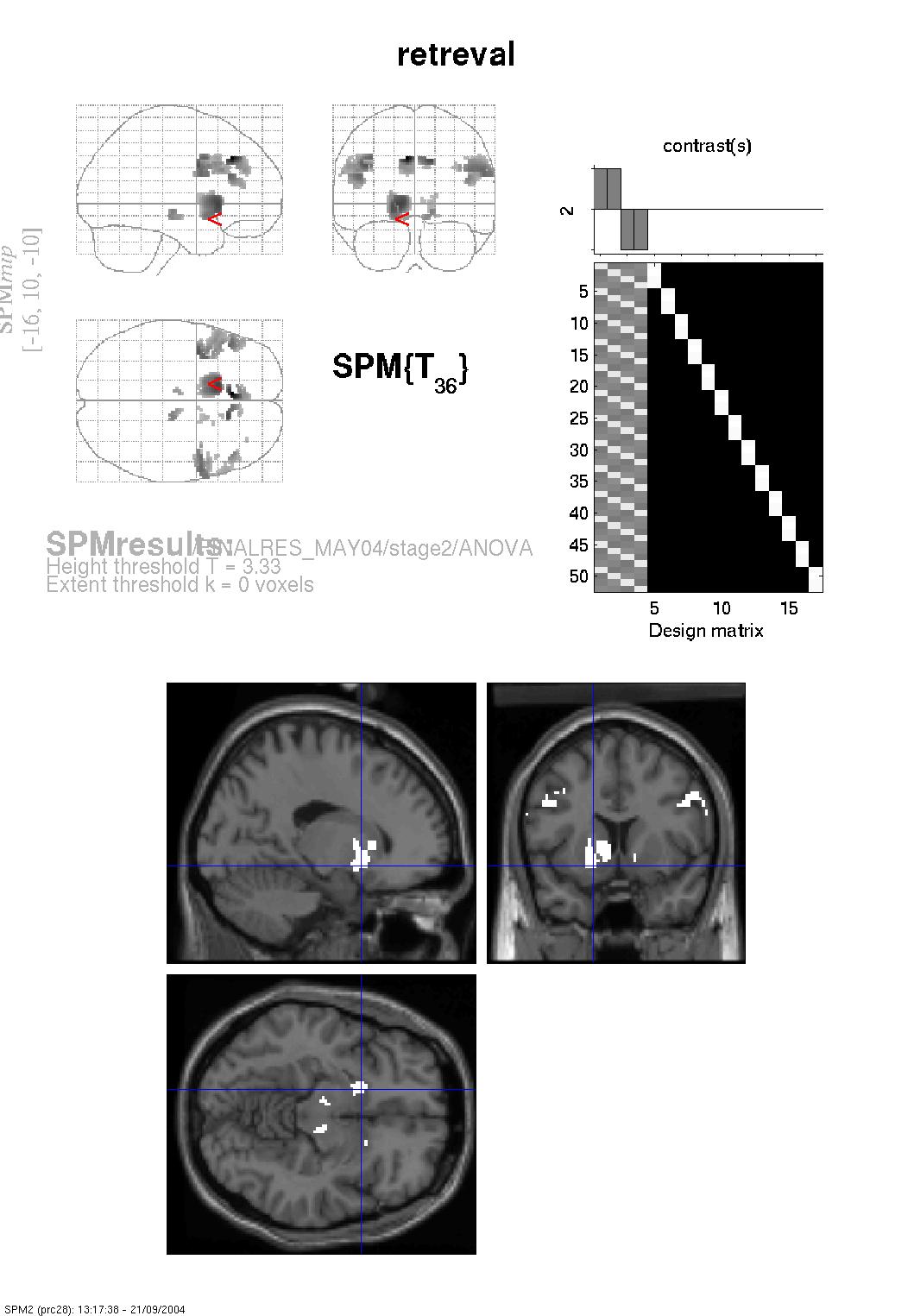 DL-PFC
n. accumbens
s. nigra
Corlett, Fletcher et al Neuron 2004
Effects of ketamine and schizophrenia on PFC error prediction signals
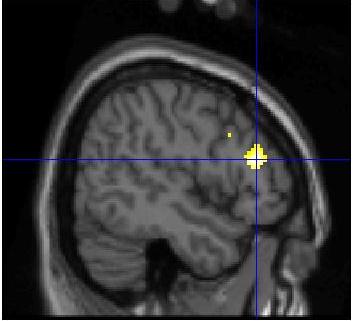 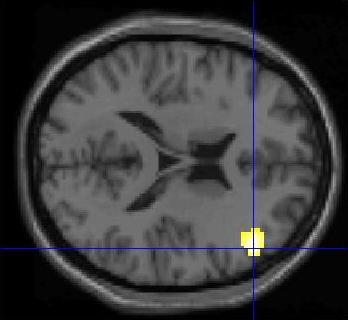 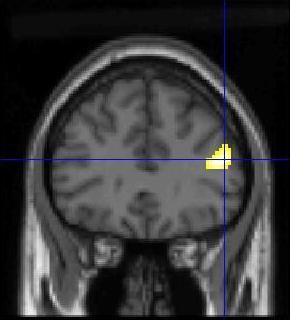 C
P
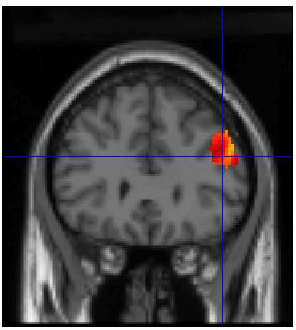 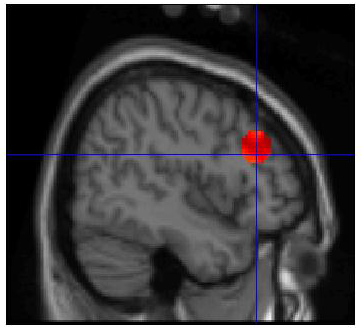 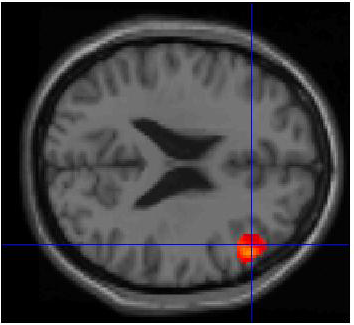 C
V
V
C
P
K
P= placebo: K=ketamine
v       c
v       c
C= controls: P = patients
Corlett et al 2007 Brain
V= violation; C=confirmation
Temporal lobe and hippocampal deficits  in schizophrenia
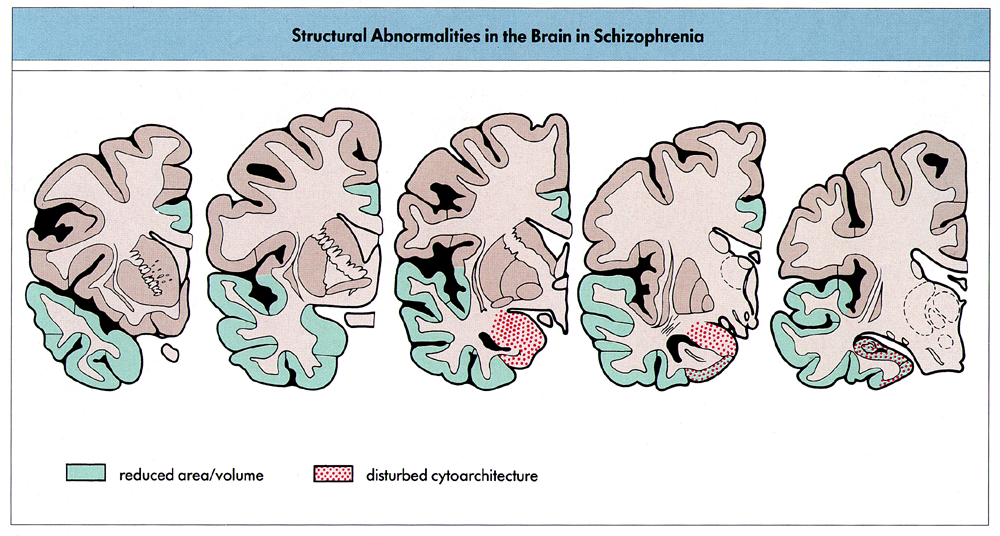 The Morris water-maze escape task:
 test of spatial long term (‘reference’) memory
The virtual water-maze for humans
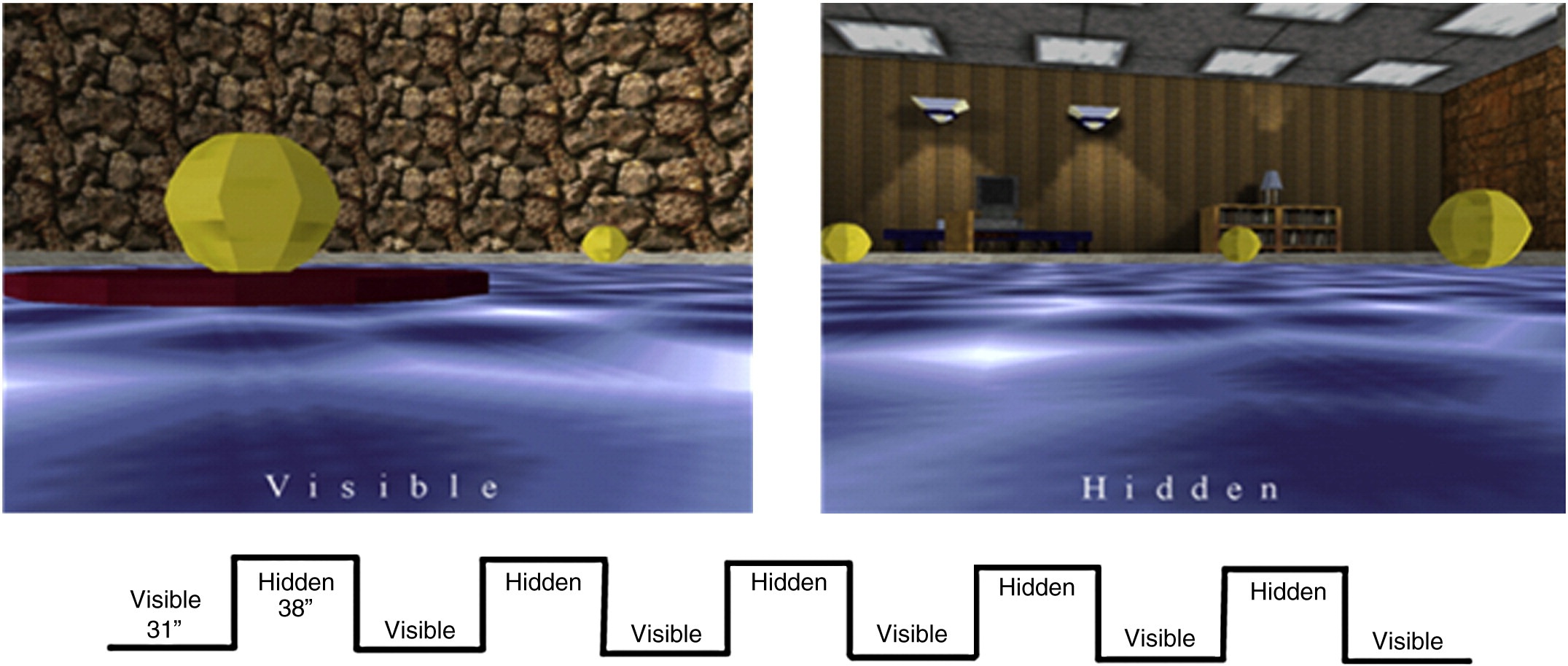 Folley et al 2010
Virtual water-maze performance activates 
hippocampal circuitry in healthy volunteers but not schizophrenic patients
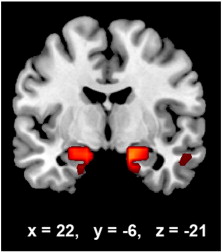 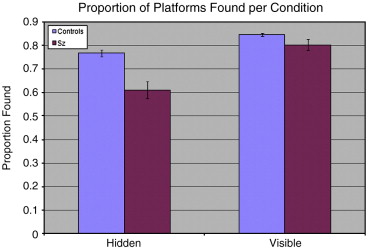 Folley et al 2010
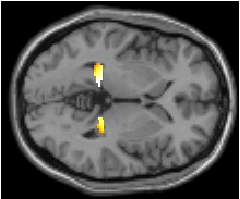 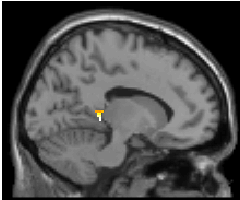 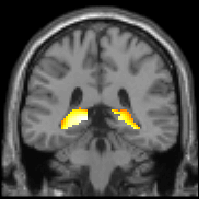 Visuospatial Paired Associates Learning (PAL)
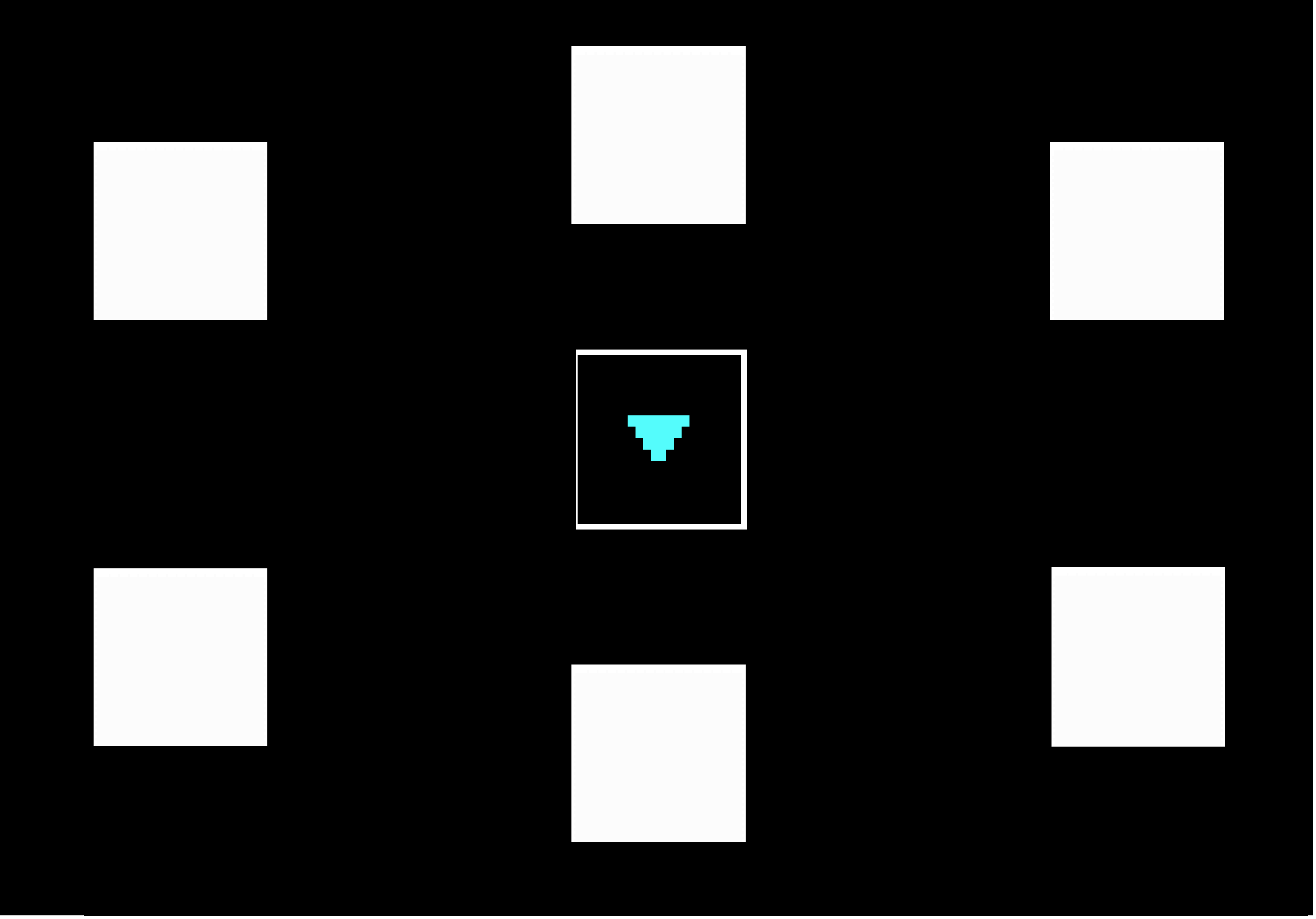 Translational neuroscience; Paired associates learning in rats and mice
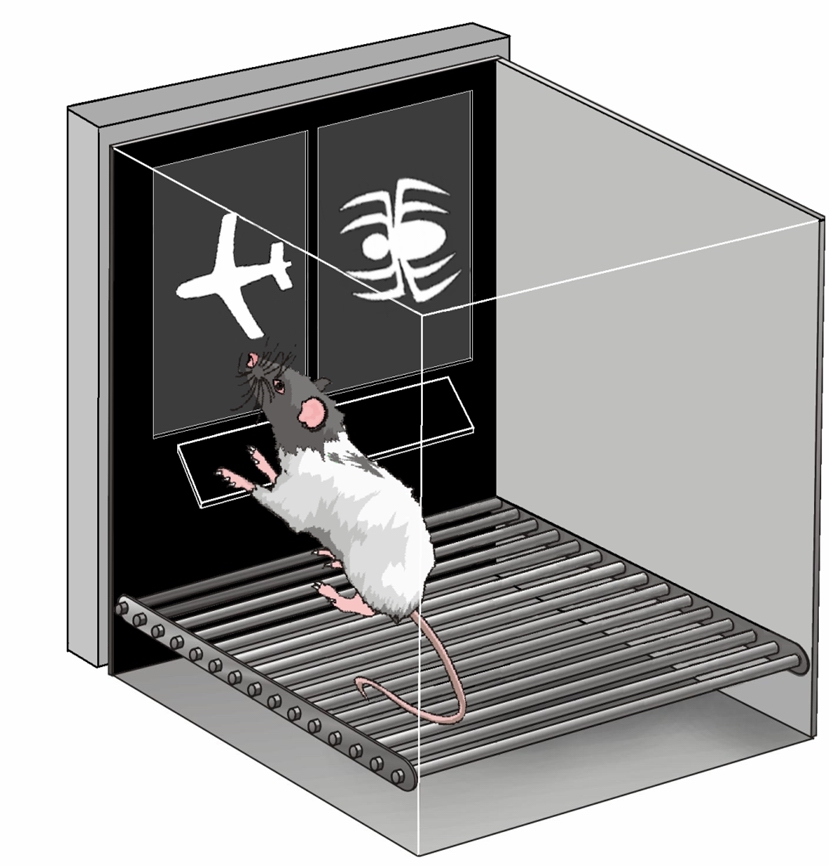 Effects of intra-hippocampal NMDA receptor  antagonist on PAL touch-screen performance in mice
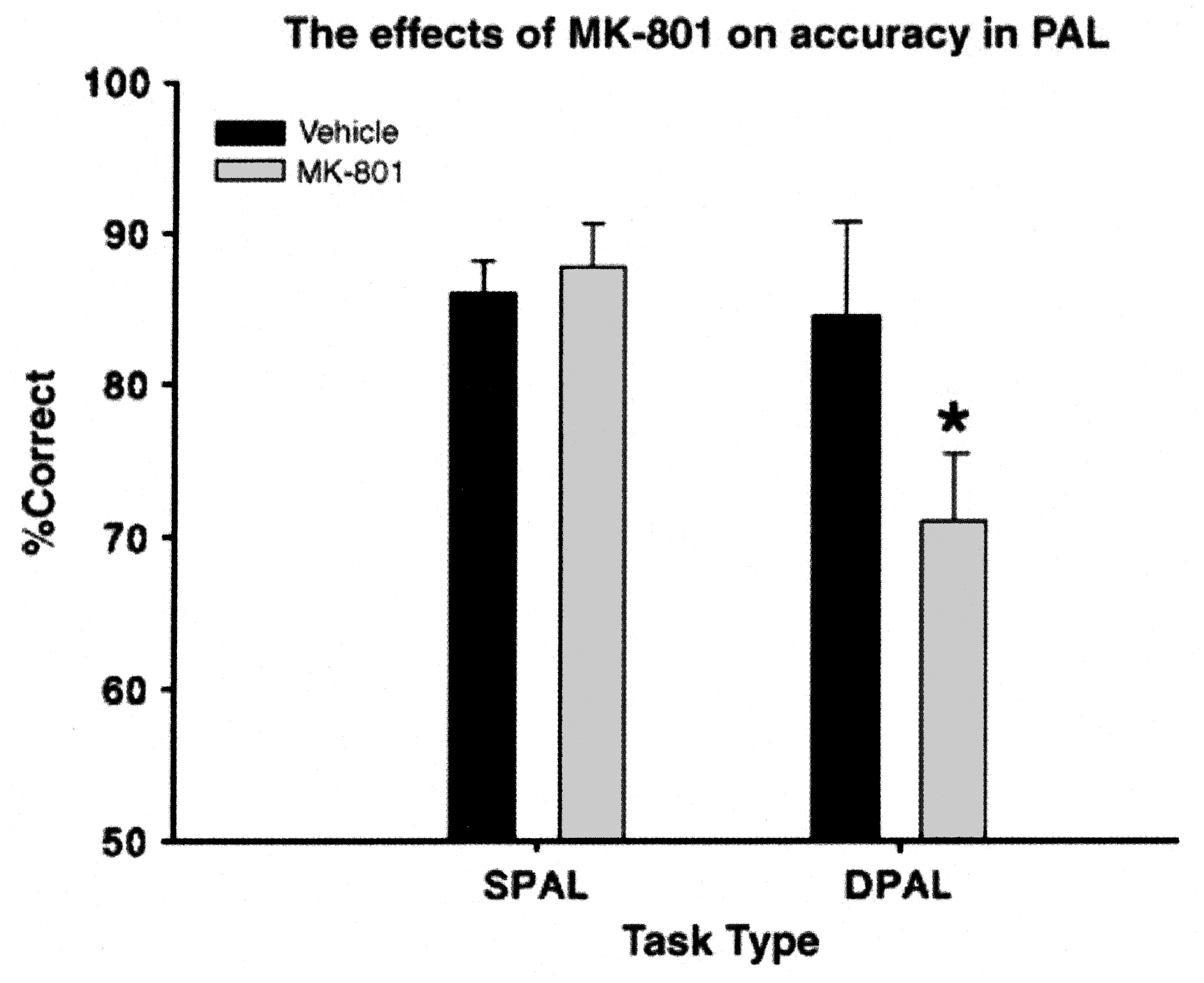 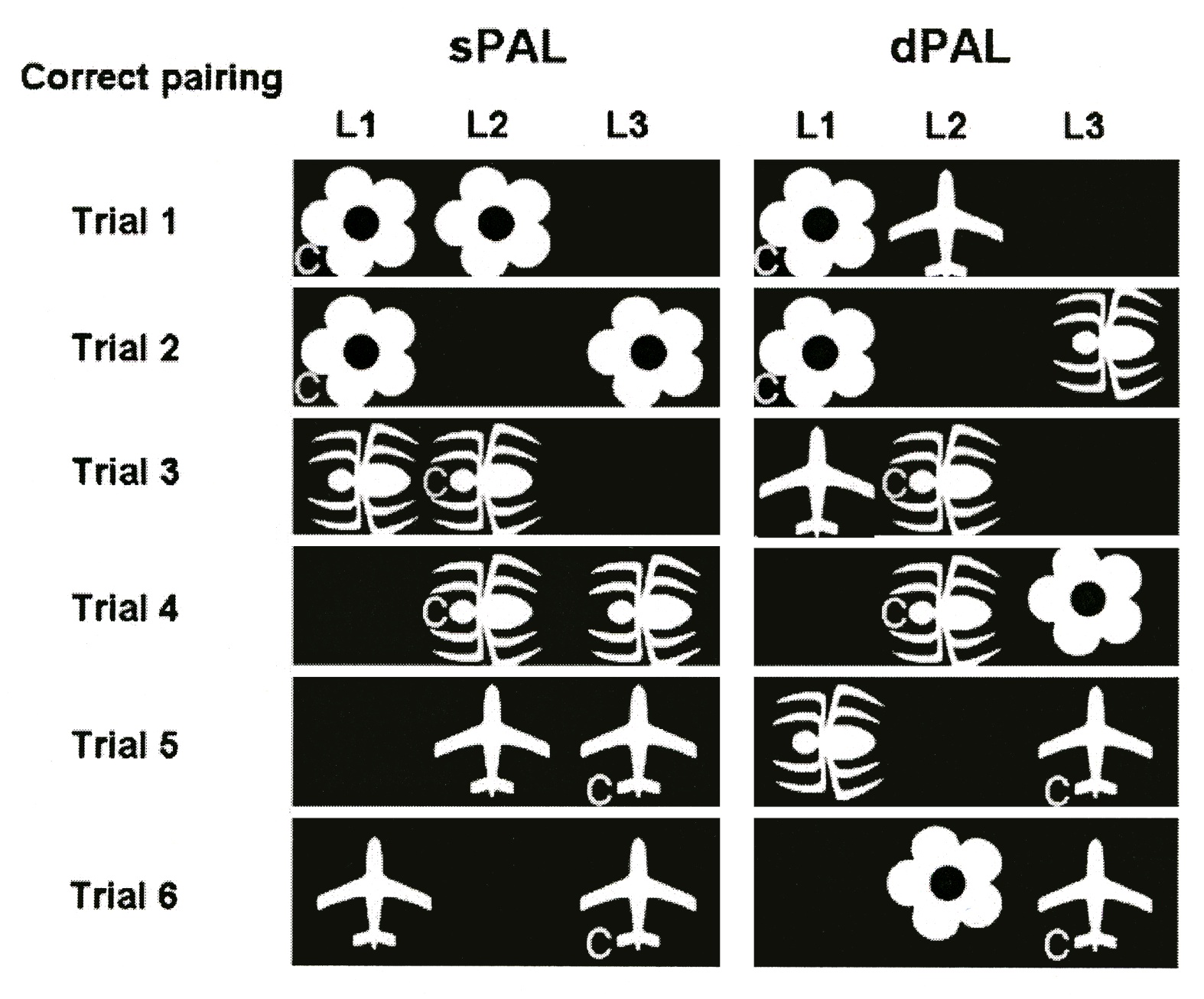 Talpos, Bussey et al 2009: Psychopharmacology
Heterogeneity of cognitive impairment in a Cambridge Service of FEP (Cameo)
Individual patients at Cameo
Severely impaired performance (>2 SD below control mean)
Slightly impaired performance (>1 SD below control mean)
Intact performance
Barnett et al 2005
Missing data
[Speaker Notes: Group means versus individuals’ impairments]
Colloborators
P Corlett
PC Fletcher
A Dickinson
MF Aitken
G Honey
ET Bullmore
BJ Sahakian
DC Turner
P McKenna
C Pantelis
EM Joyce
AC Roberts
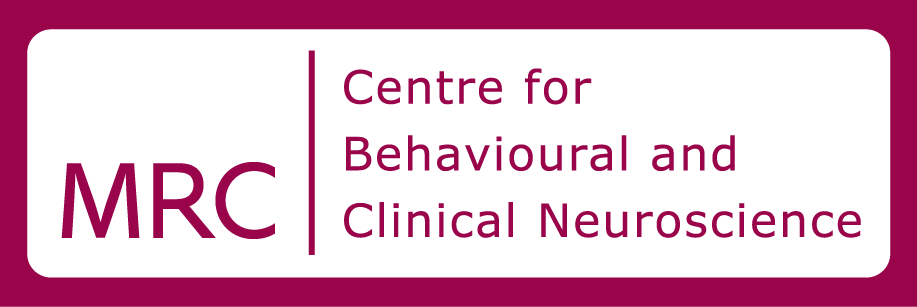 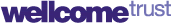